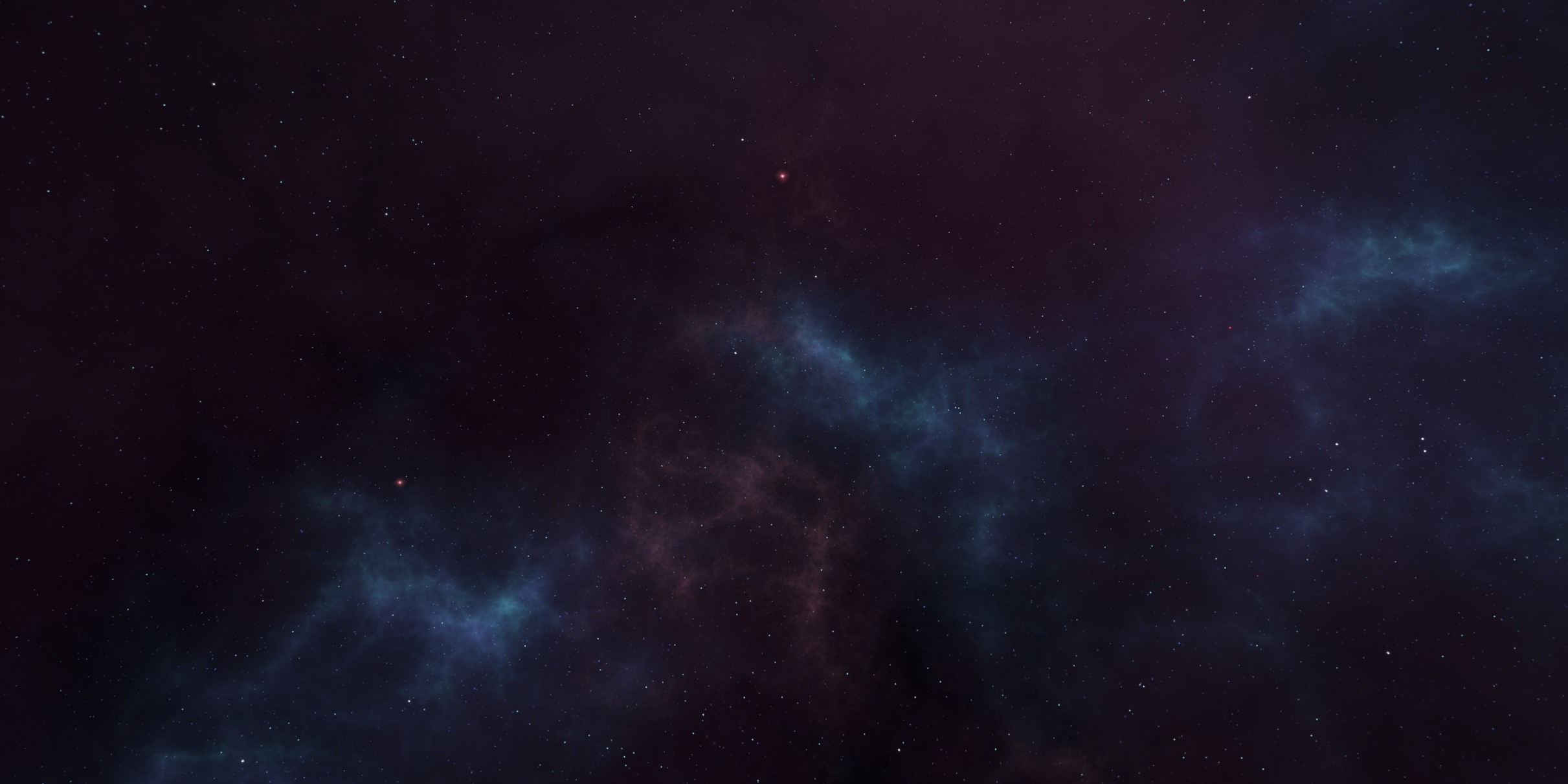 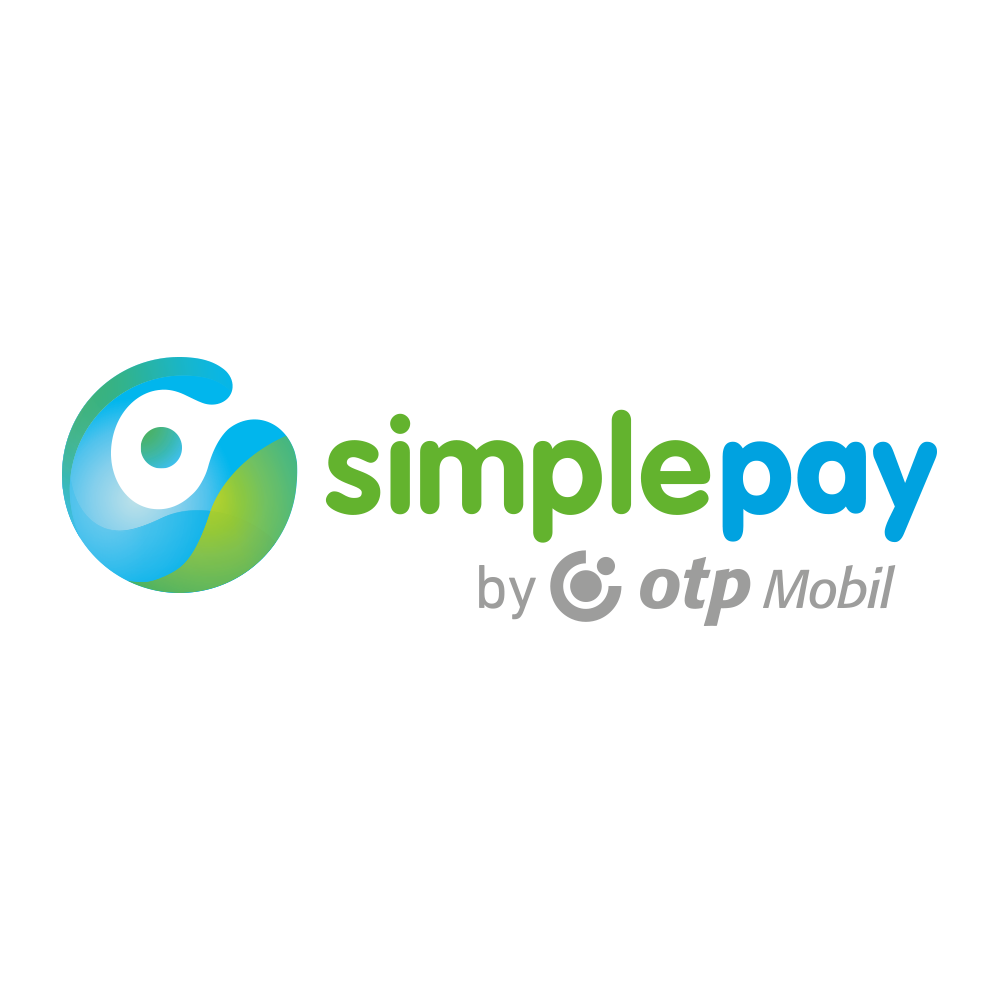 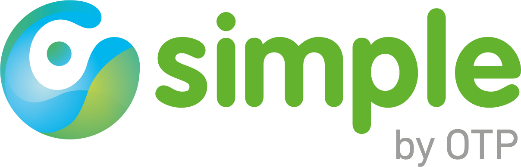 Dr. Al-Absi Gáber Seif
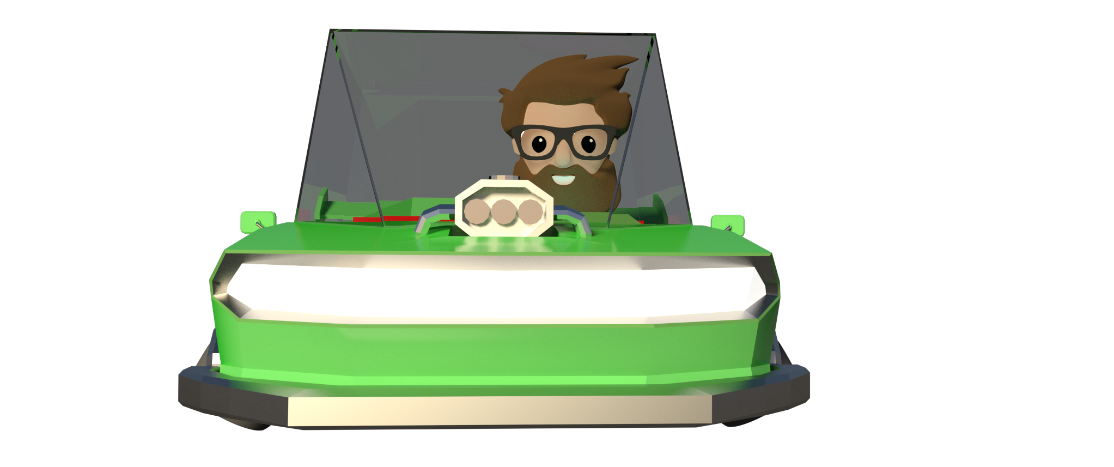 A mobilfizetés kora – ezt tanultuk meg egy nyár alatt a műfajban
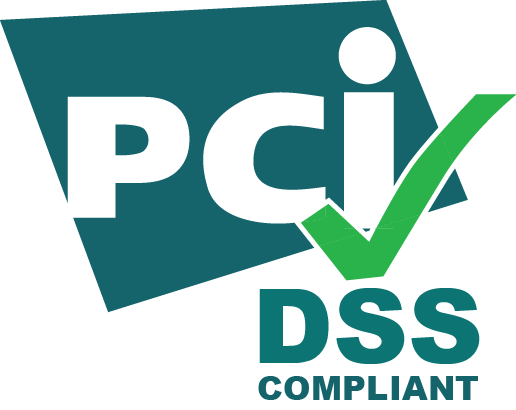 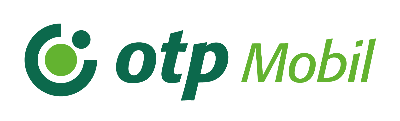 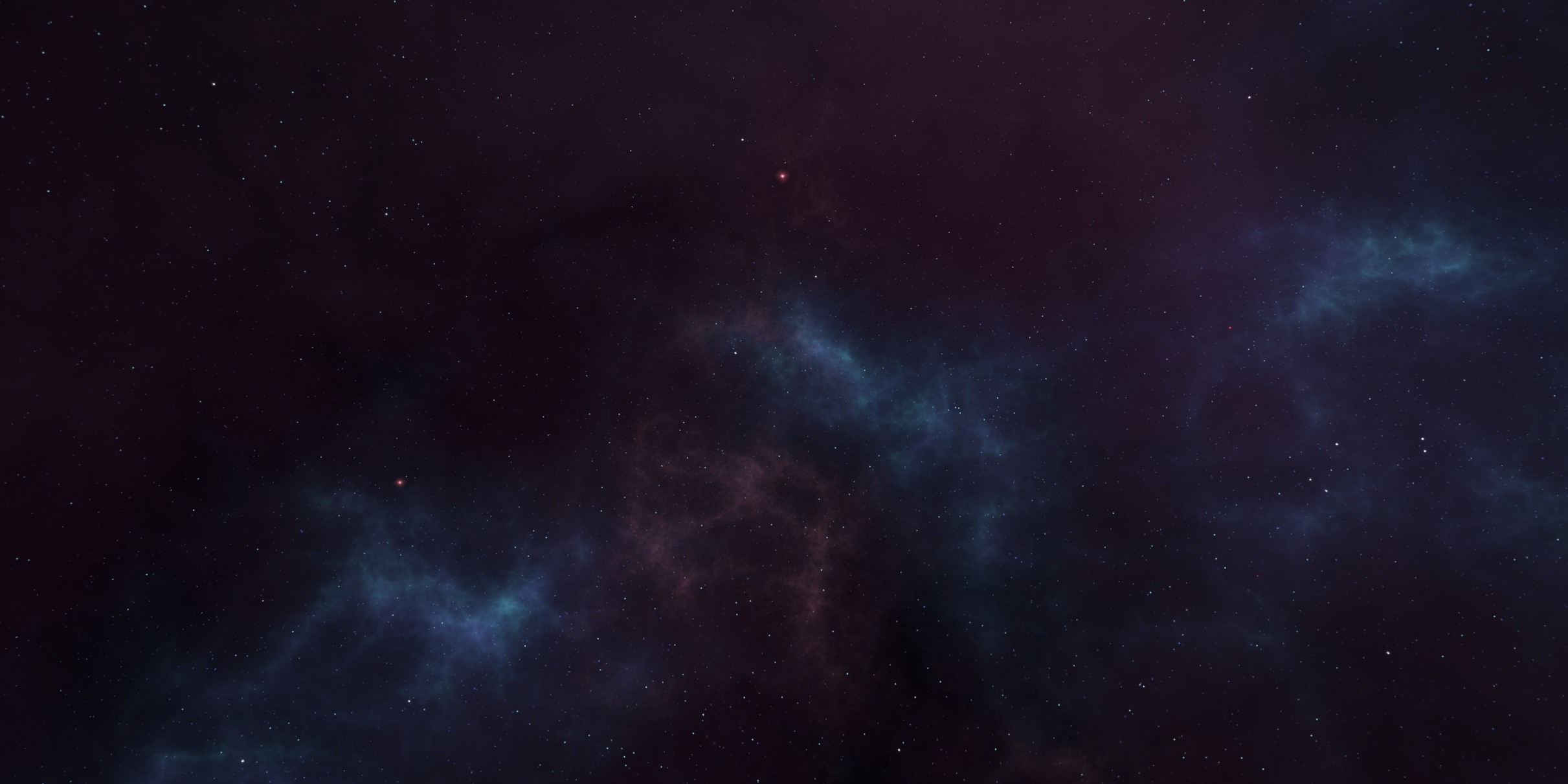 Az OTP Mobil üzletágai 2017-re
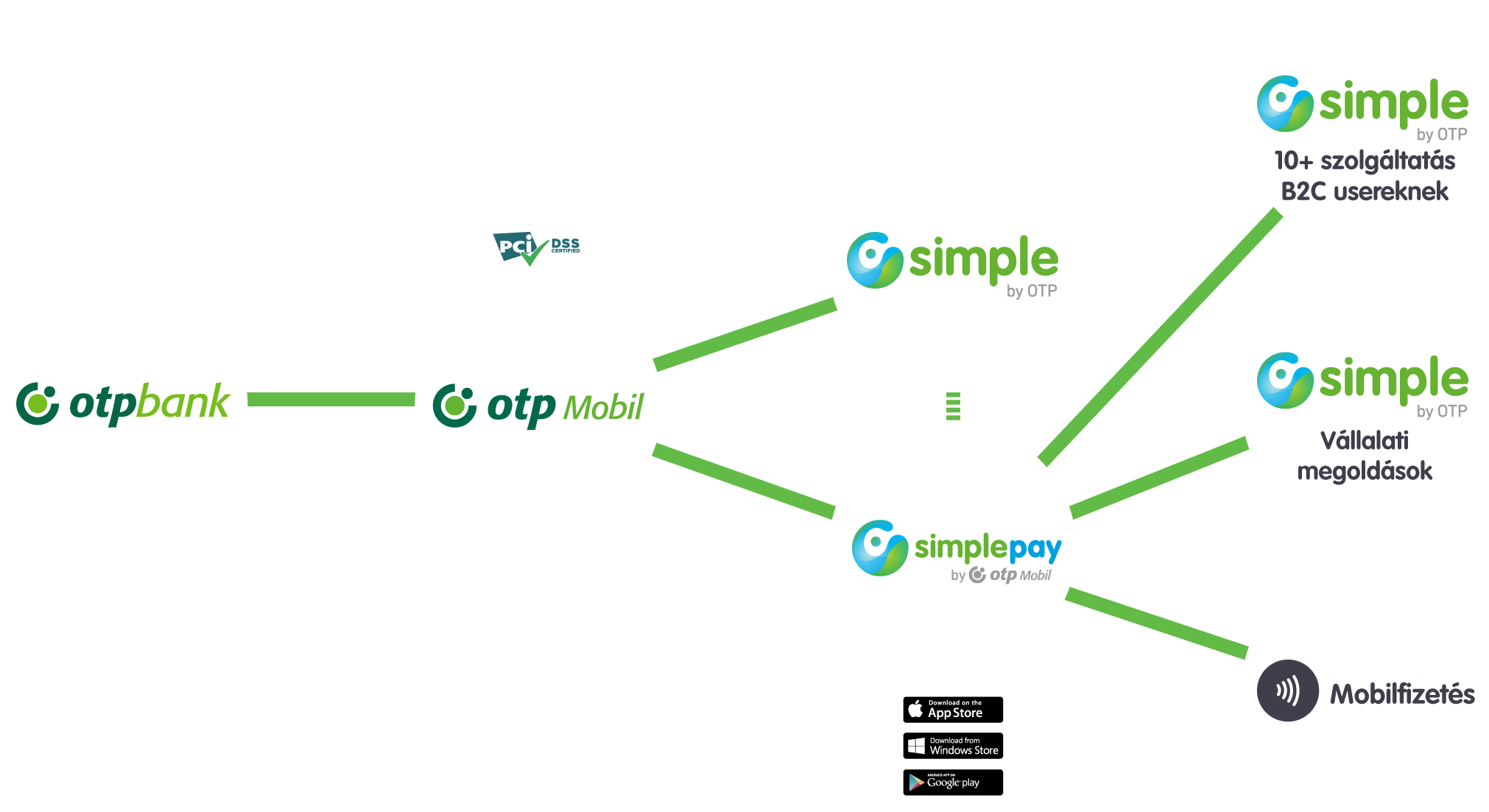 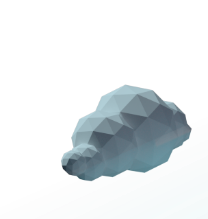 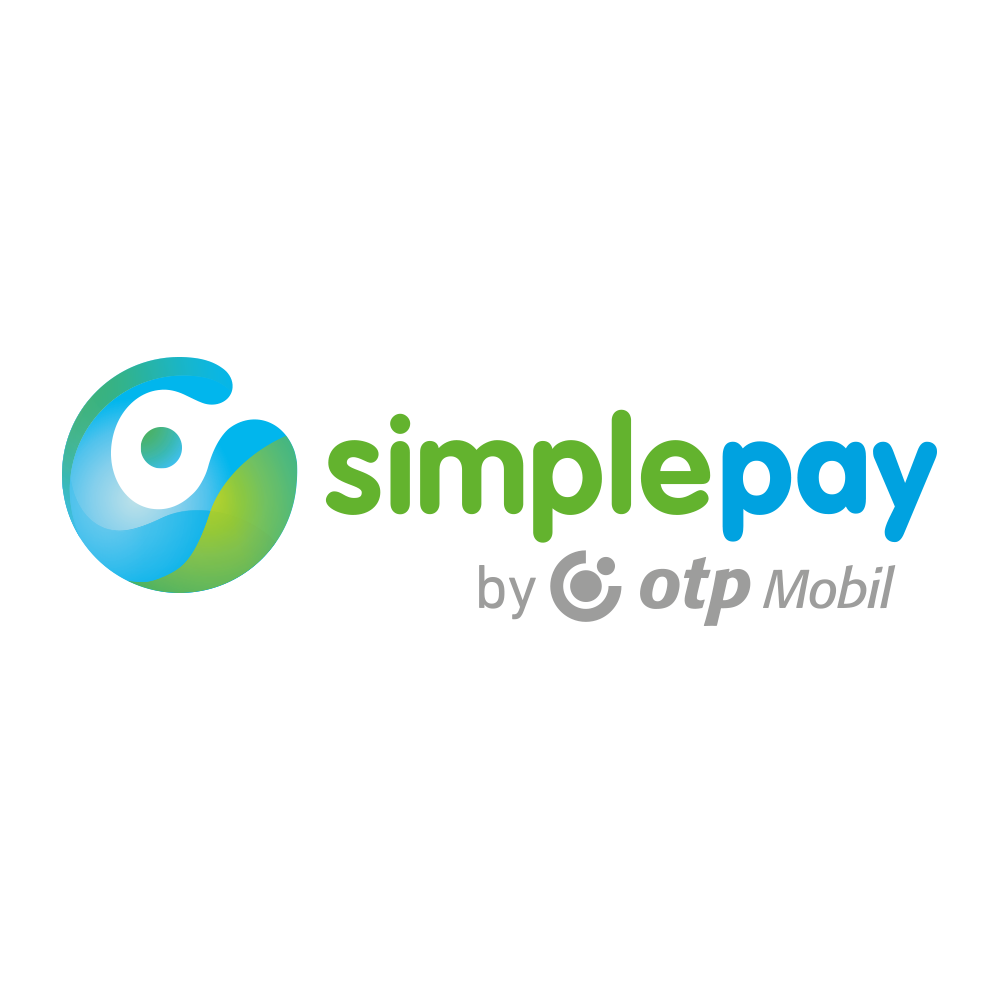 hamarosan
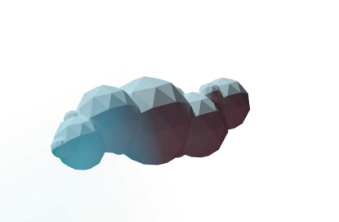 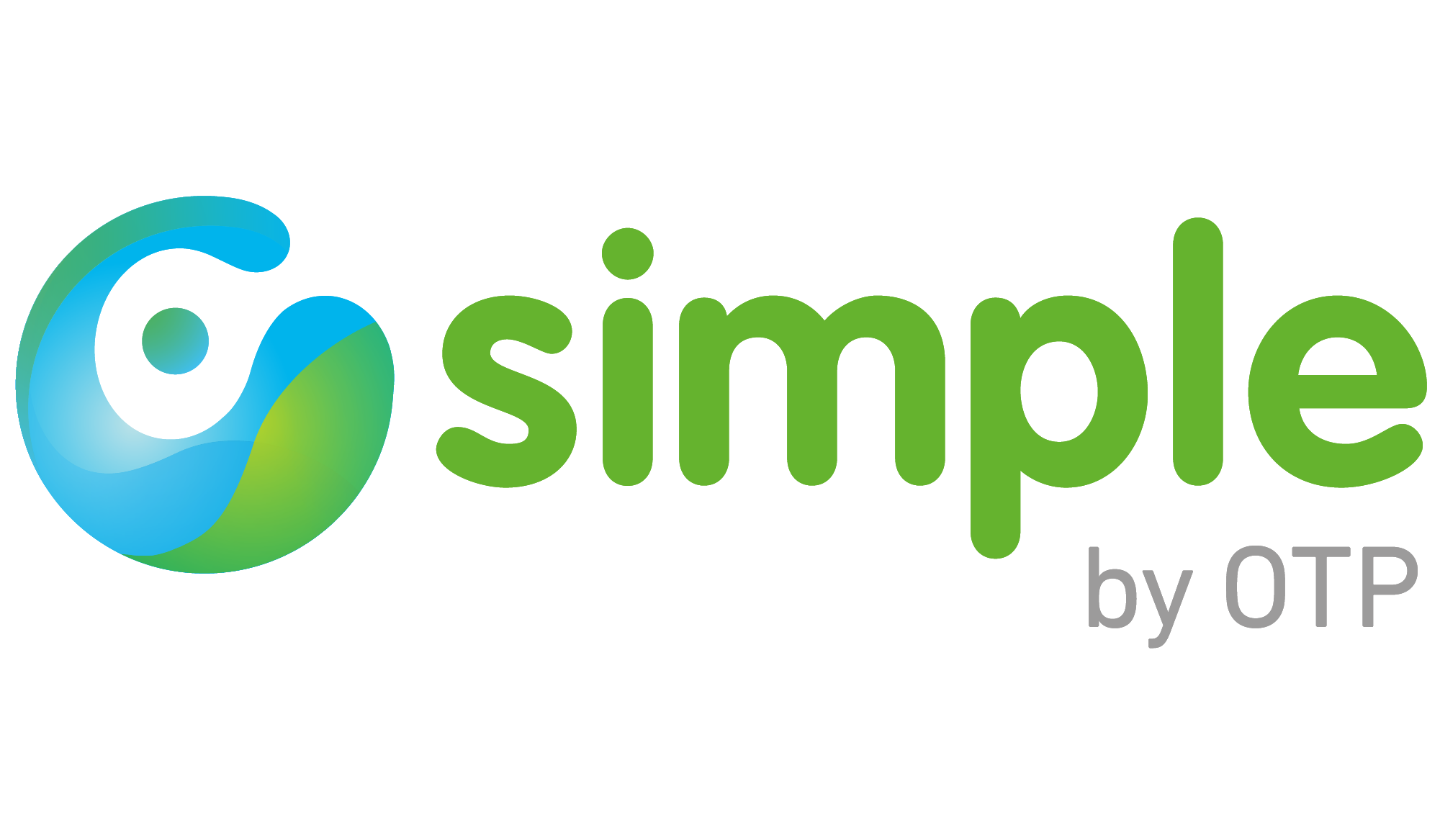 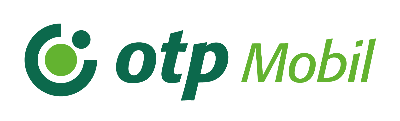 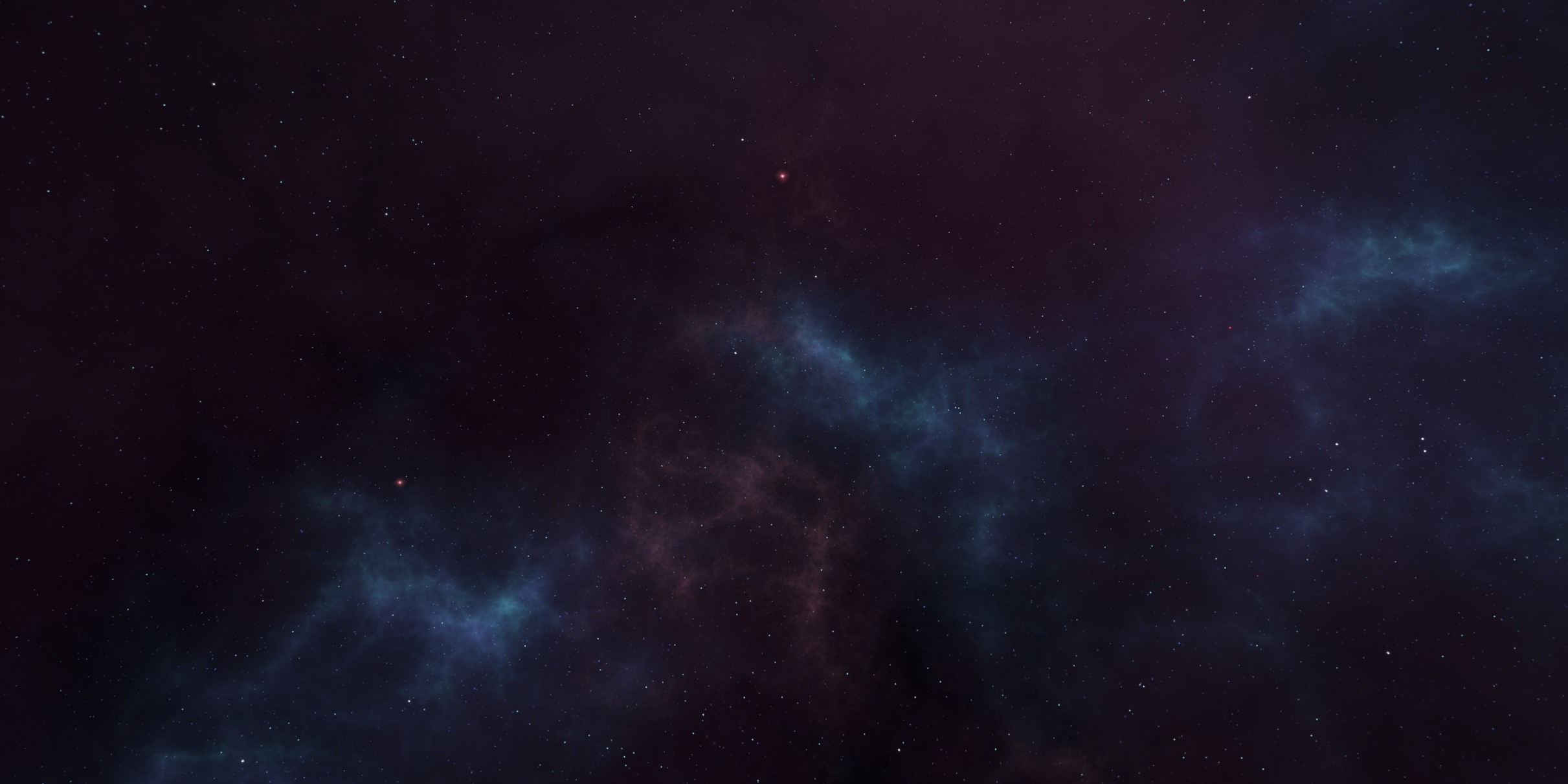 2014 / 2015
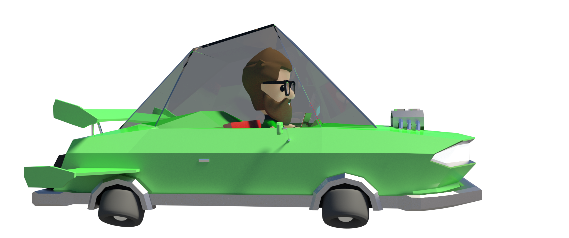 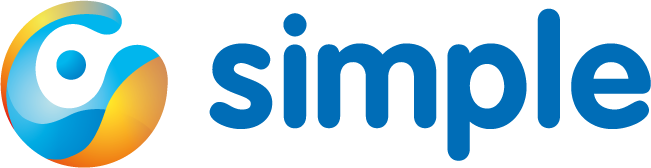 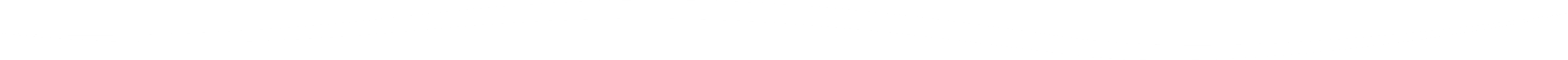 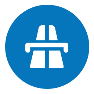 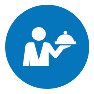 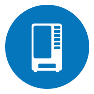 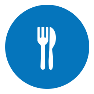 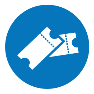 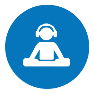 Mobilpincér, Automata, Ételfutár, Jegy, Party
Mozi
Taxi,
Hűségkártya
Kupon-rendszer bevezetése
Autópálya,Parkolás
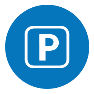 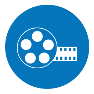 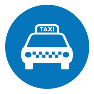 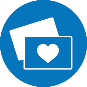 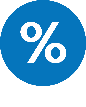 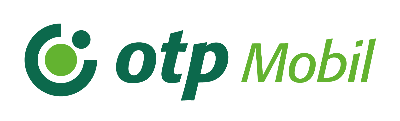 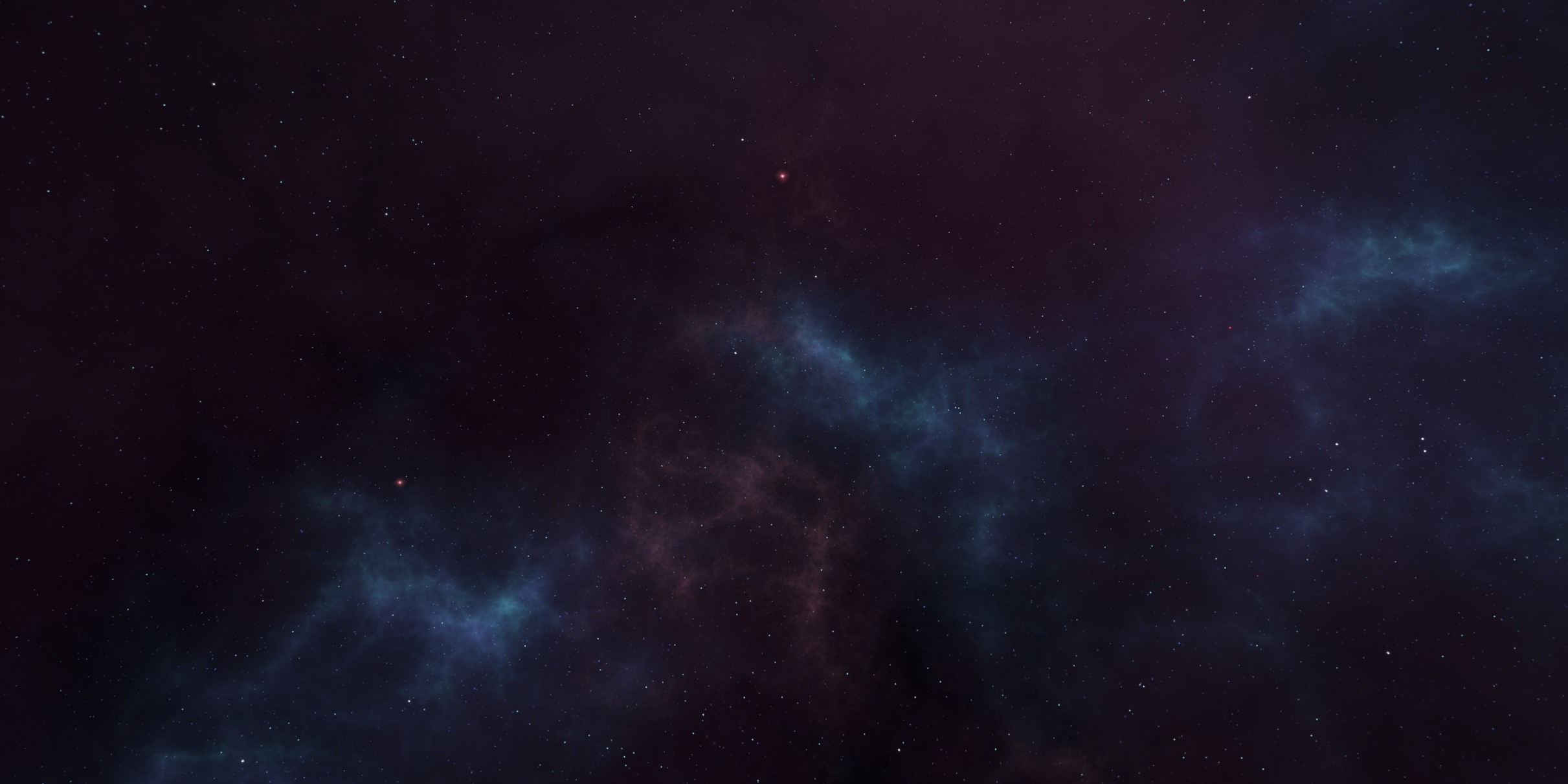 2016 / 2017
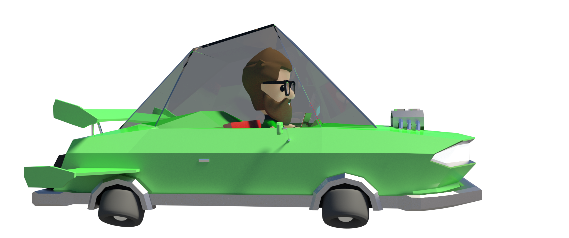 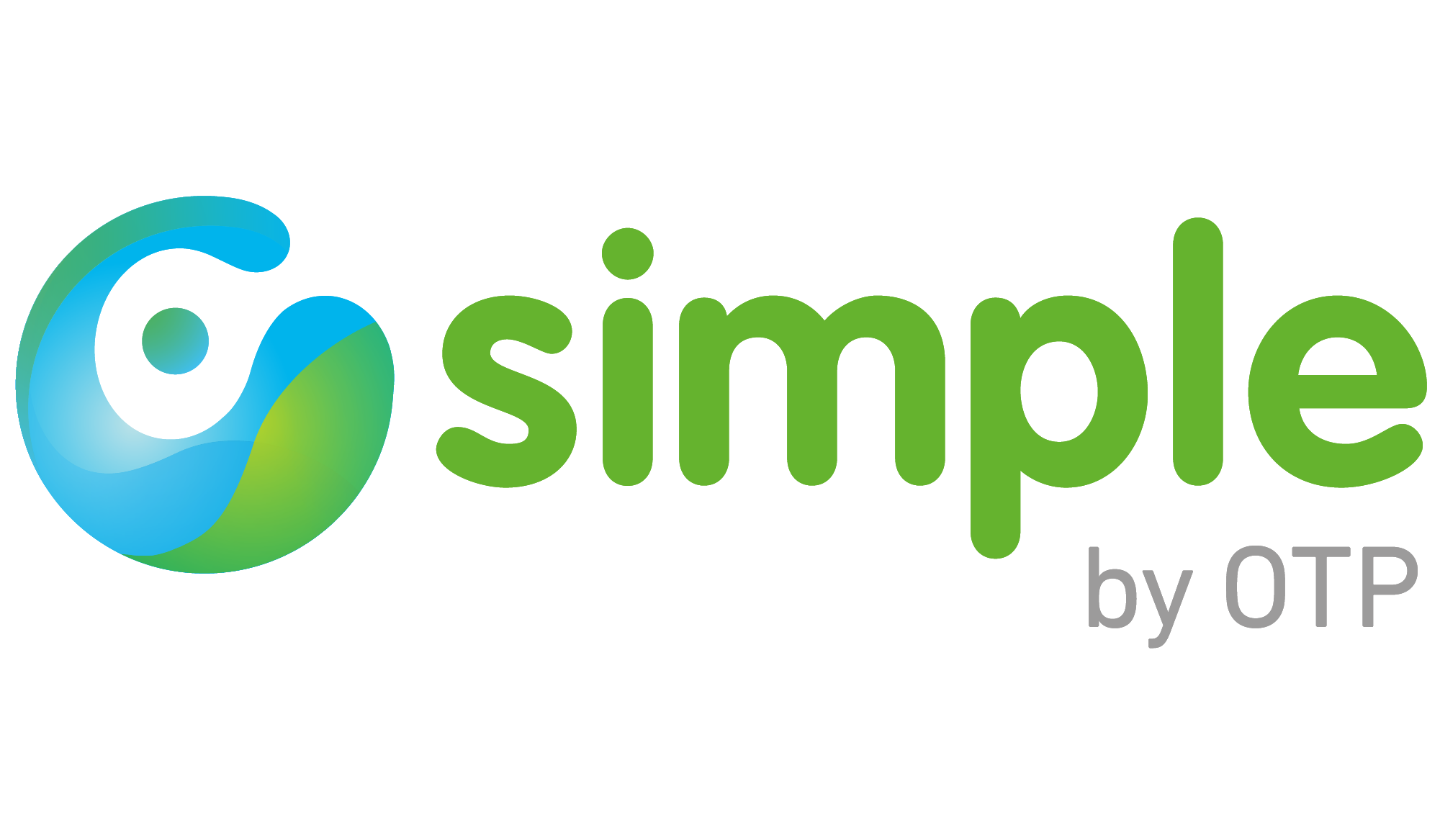 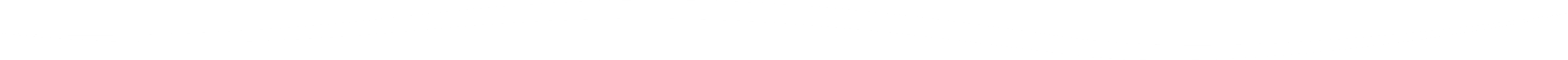 OTP EP kártya
Cinema City



(Magyarországon, app-on keresztül csak a Simple-ben)
Bookline
Rebranding
Megvásárolt jegyek offline elérhetősége
NFC Mobilfizetésés prepaid kártya
EP
card
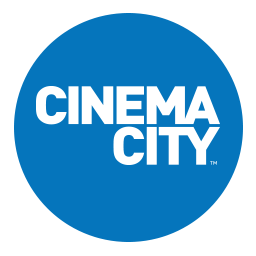 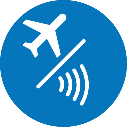 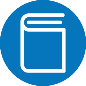 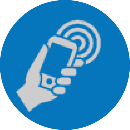 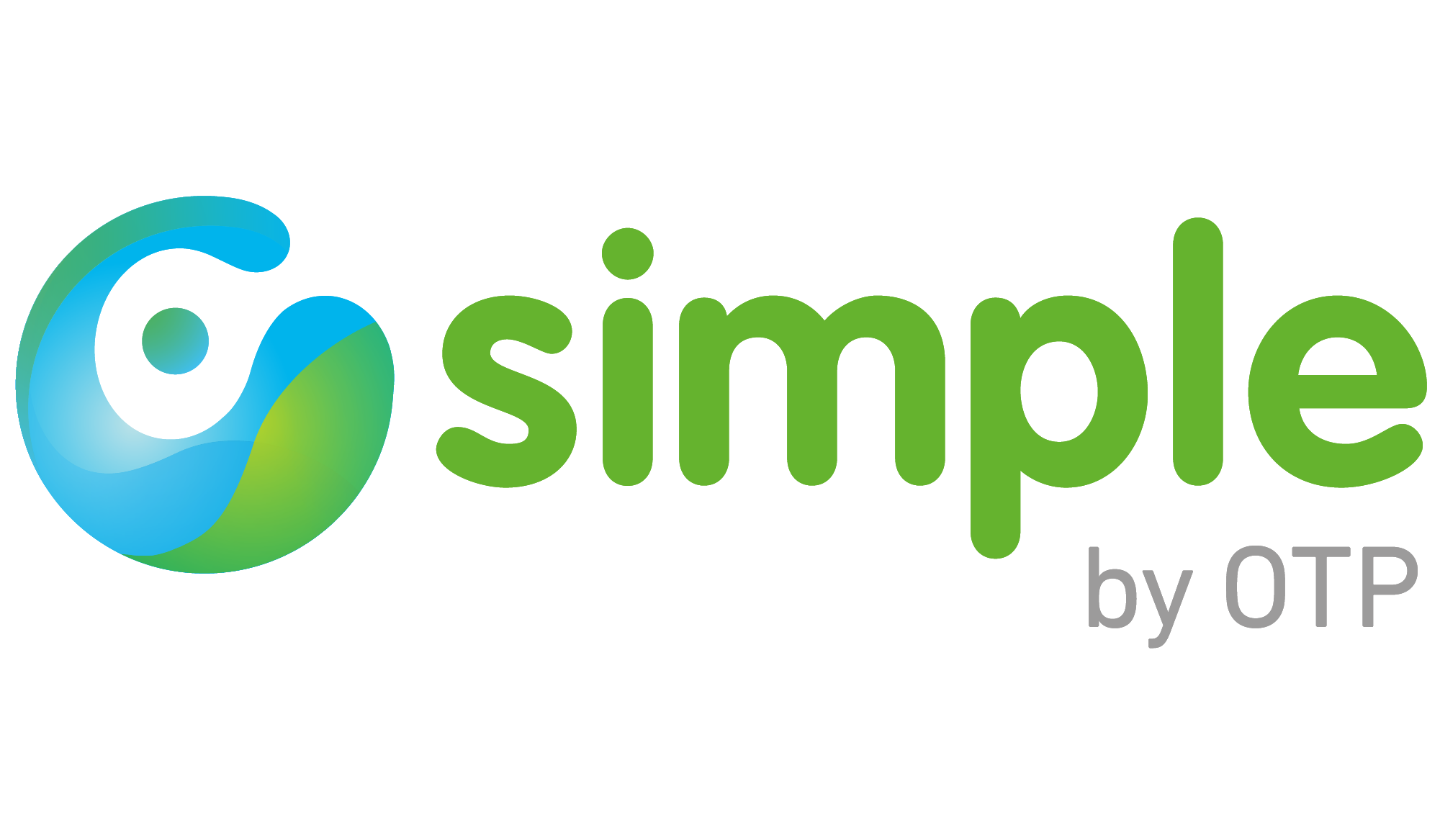 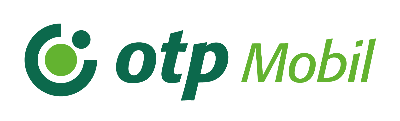 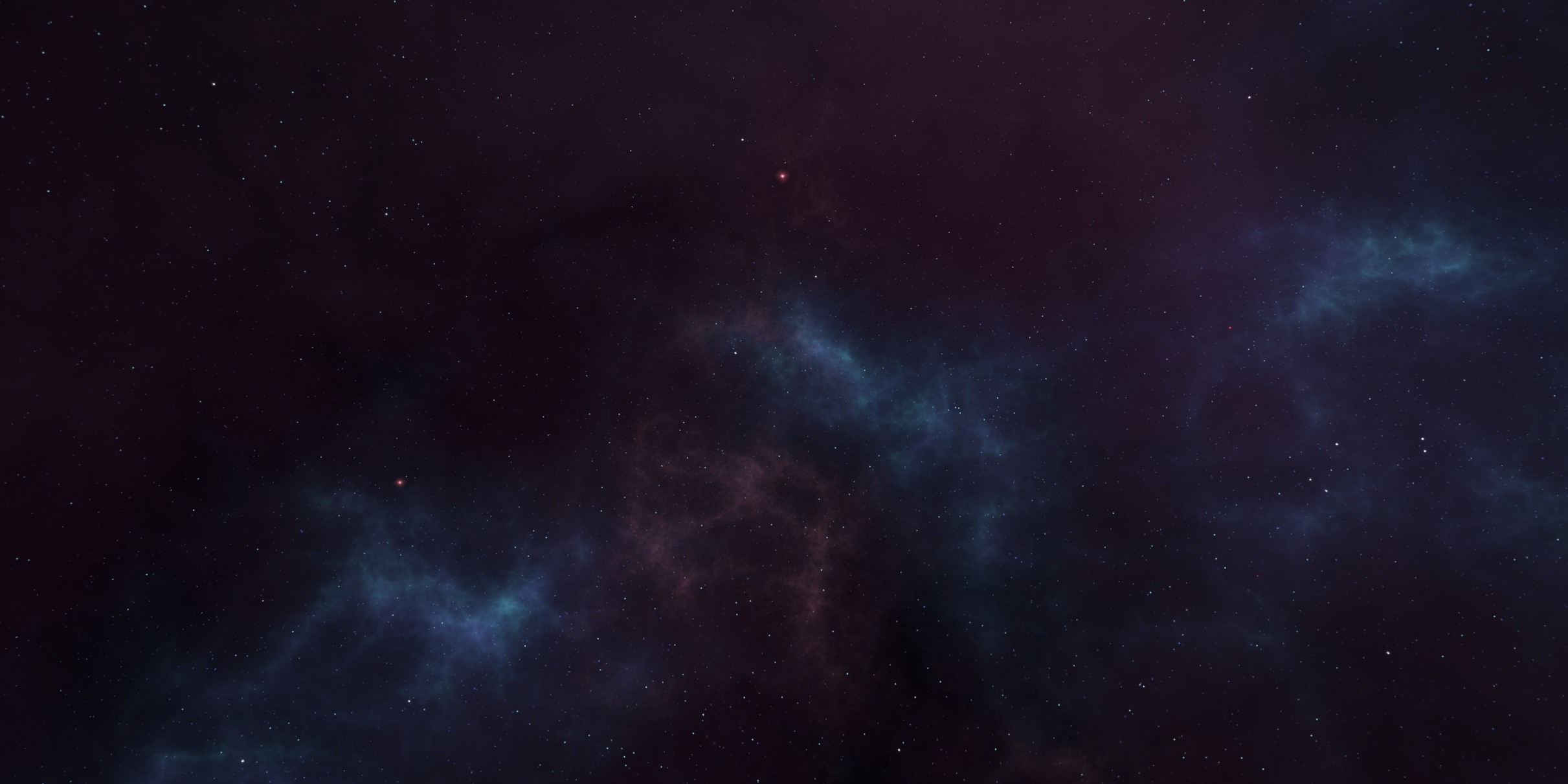 Simple alkalmazás
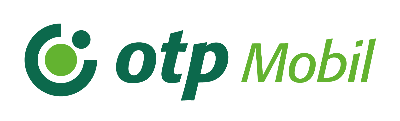 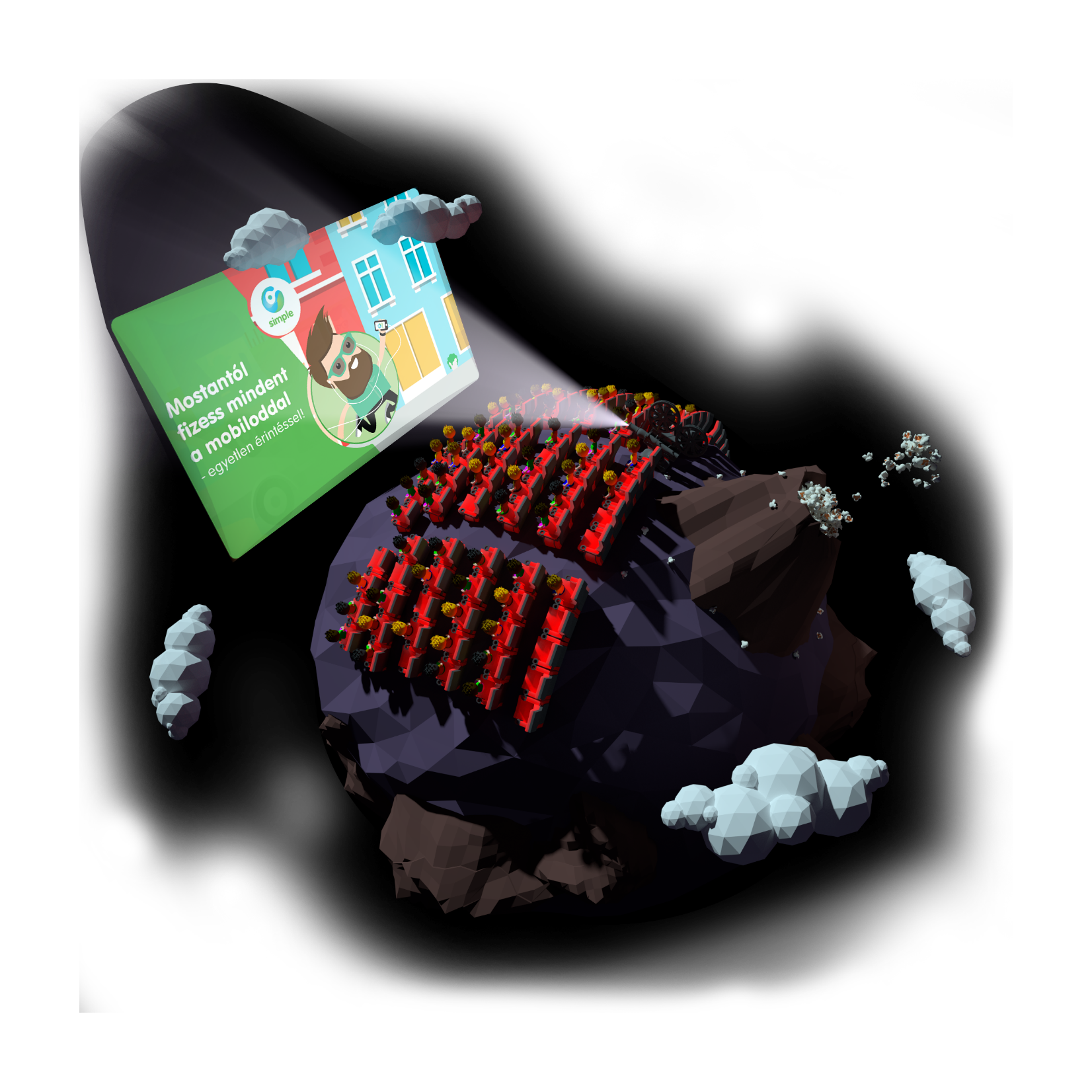 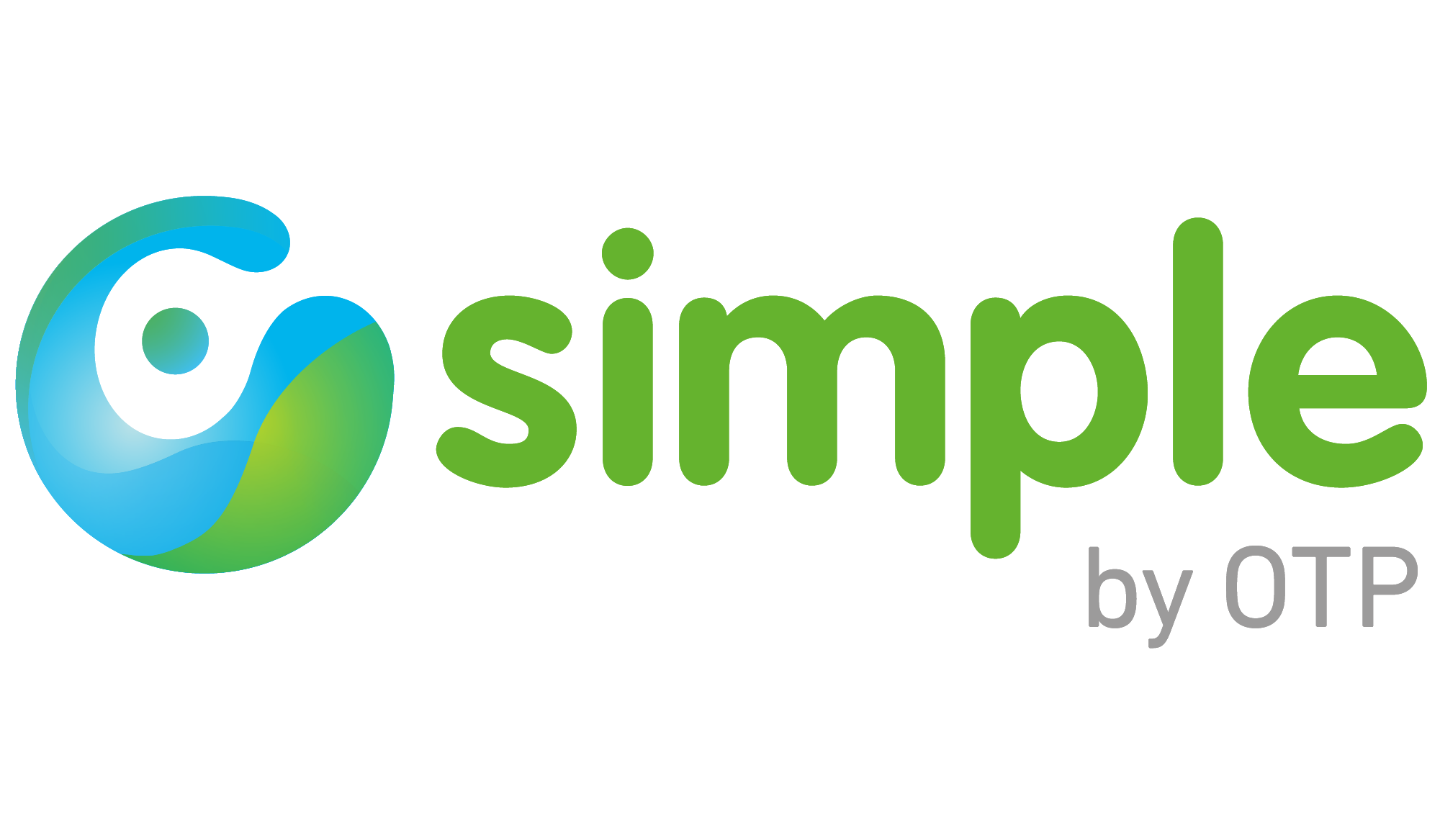 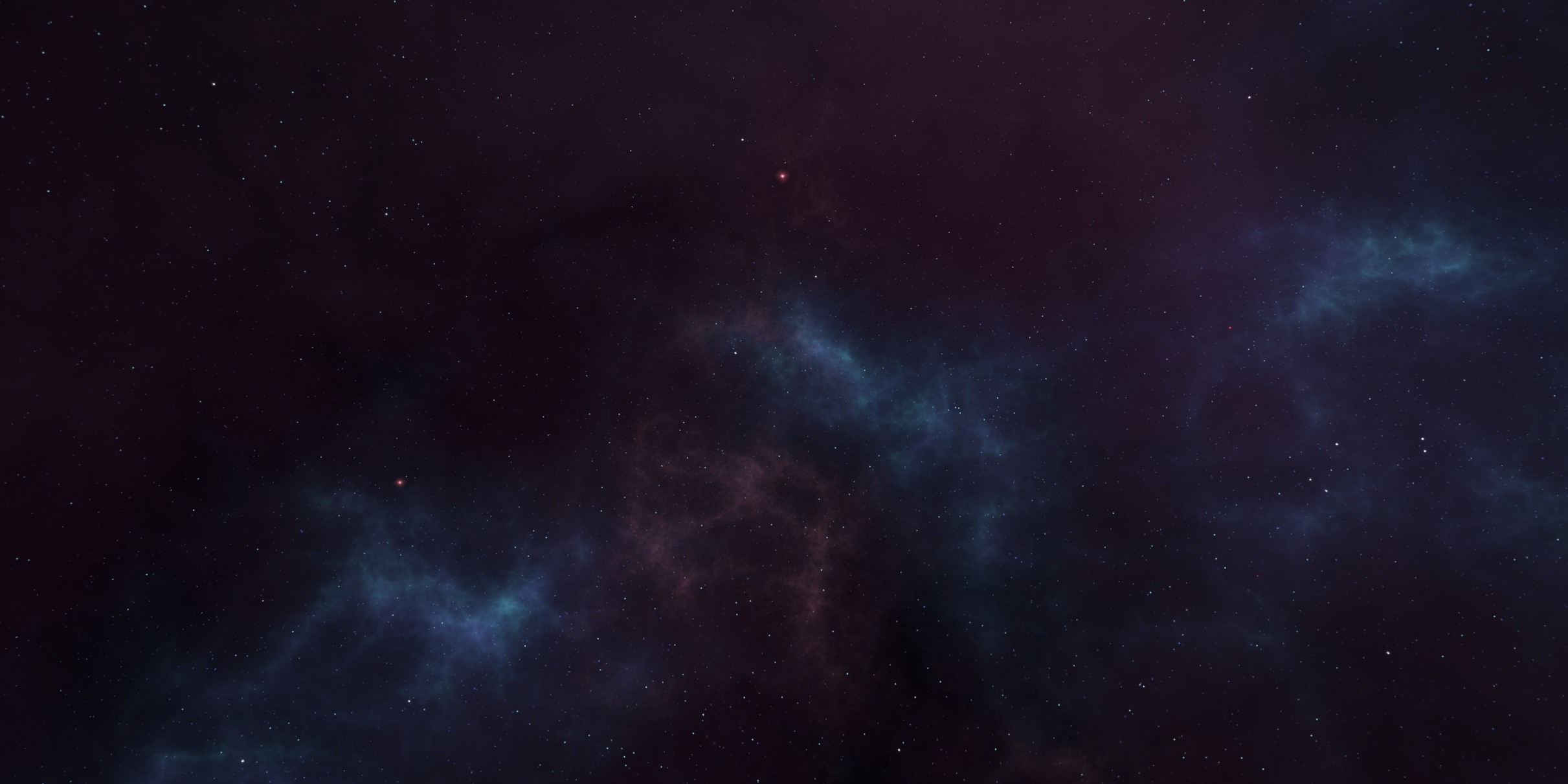 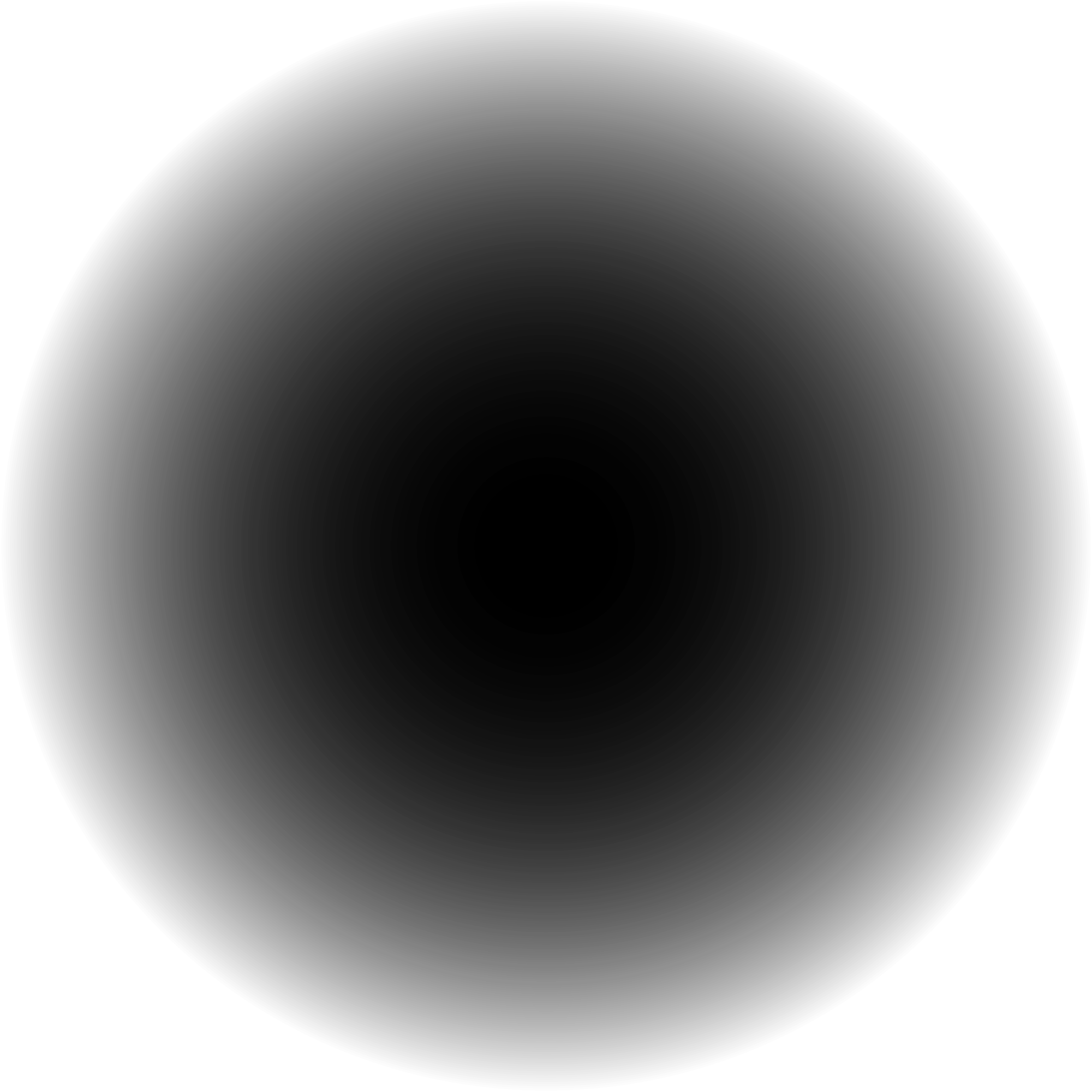 2017
390+ ezer regisztrált felhasználó
450+ ezer letöltés (Android, iOS, WP)
 260+ ezer tranzakció havonta
 2017 H1: 2 MRD+ Ft forgalom
 NFC fizetés:
 ~35 ezer rögzített bankkártya
 2 MRD+ Ft forgalom csak érintéses fizetéssel
 Kiemelten közkedvelt   szolgáltatások: NFC fizetés, Parkolás, E-matrica,  Cinema City
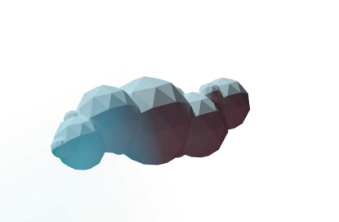 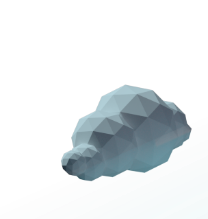 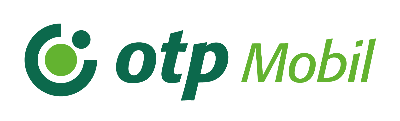 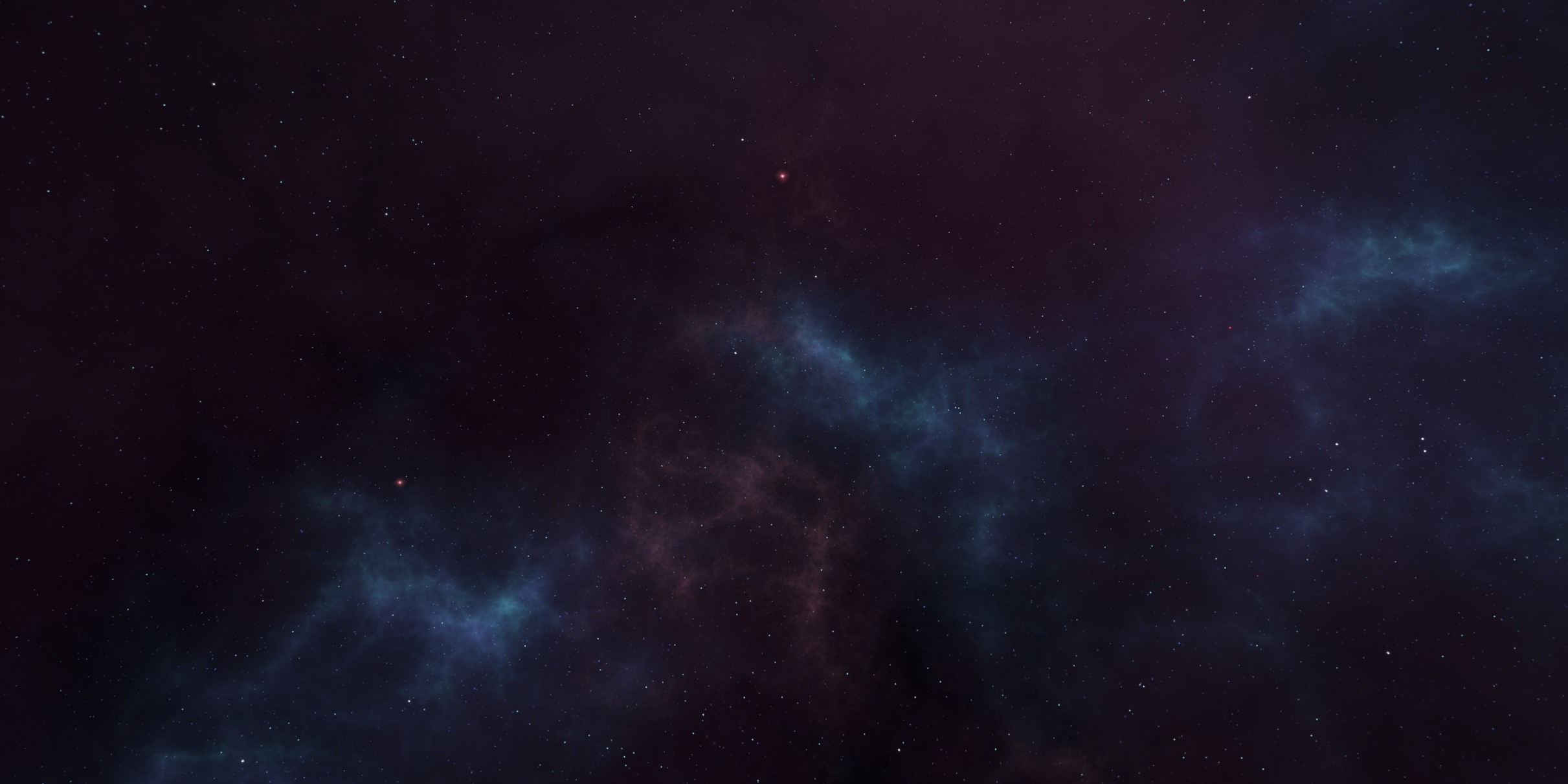 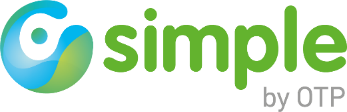 2017 
(január 1. - november 15.)
2014-2016
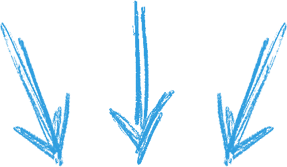 247 ezer letöltés
220 ezer letöltés
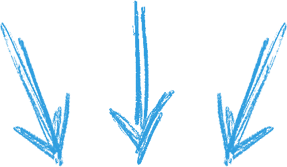 226 ezer user
165 ezer user
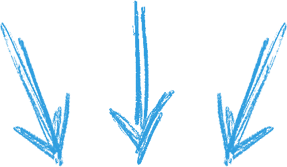 1,7 millió trx*
491 ezer trx
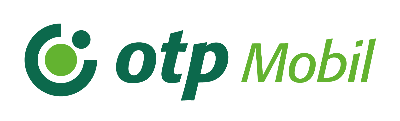 *500 ezer mobilfizetési tranzakció
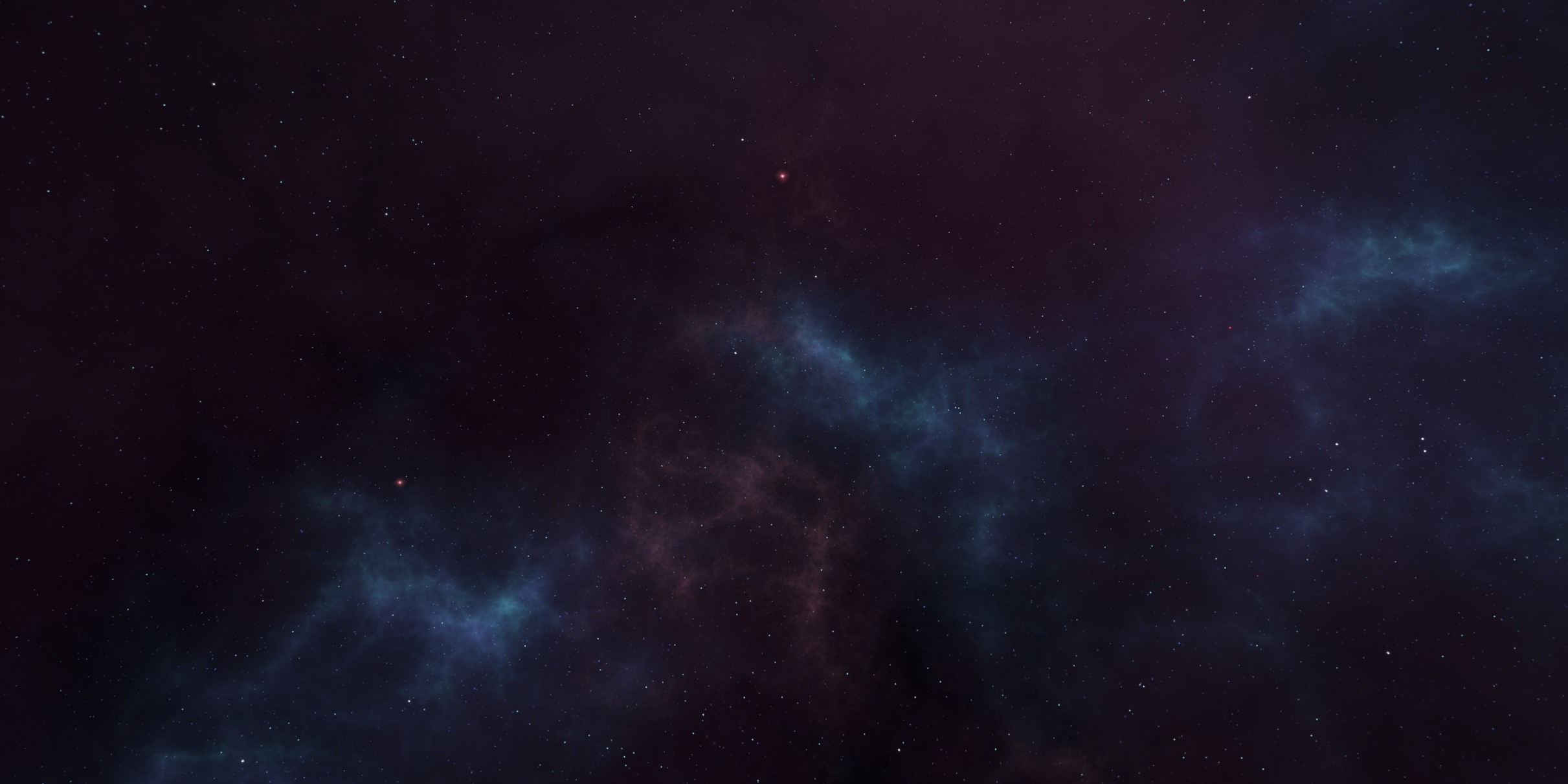 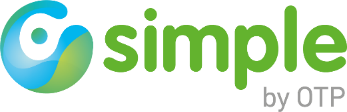 Minden adott a mobilfizetéshez
Érintéses fizetéssel végrehajtott tranzakciók
2015

30%
2016

51%
2017- Q2

66%
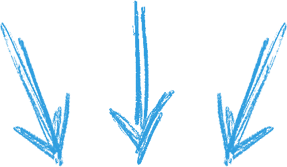 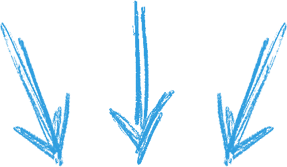 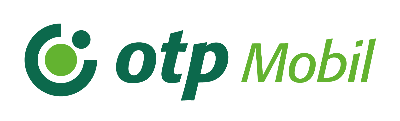 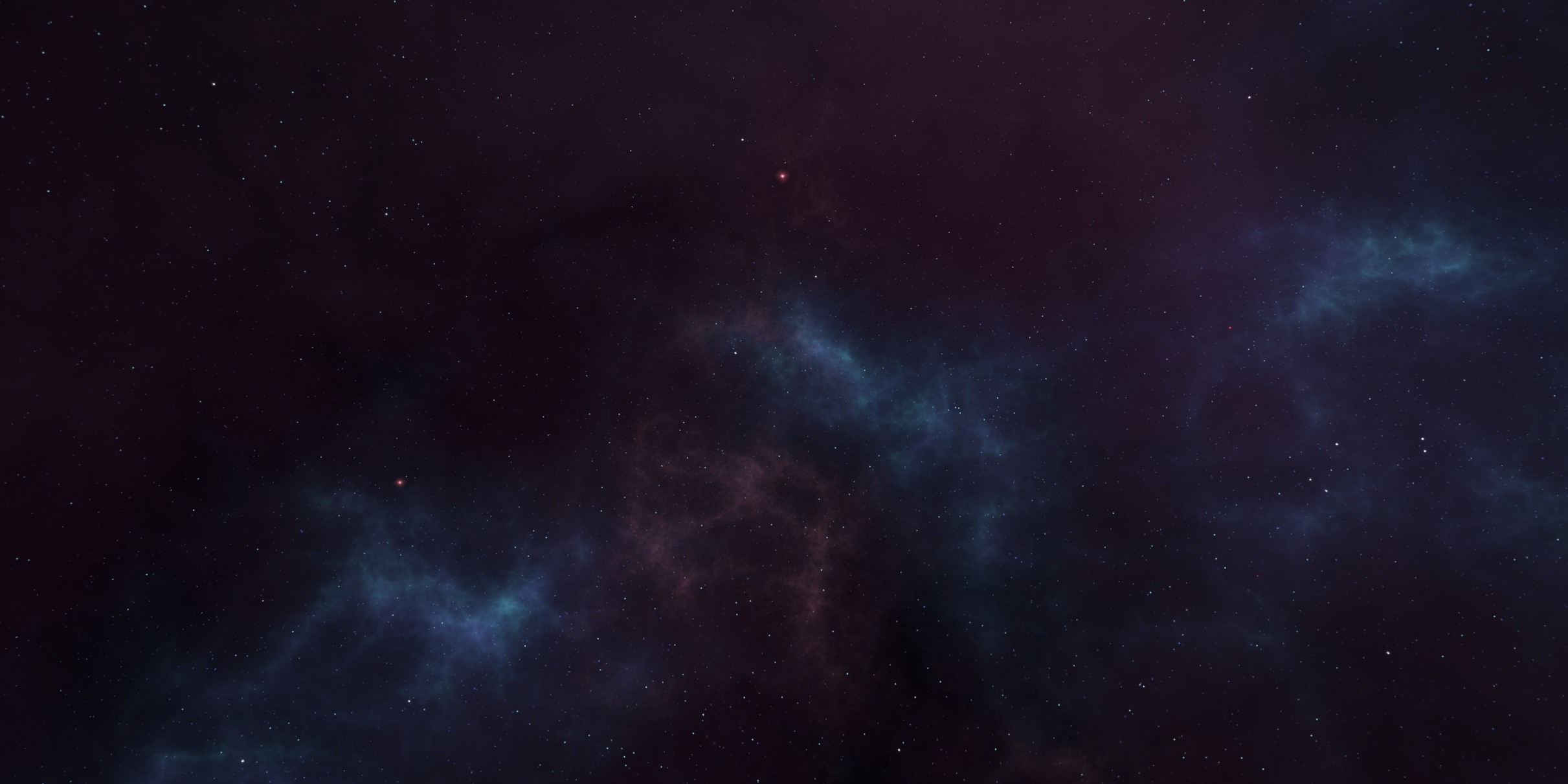 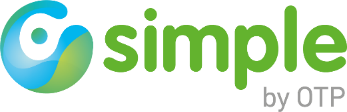 Elfogadóhelyek számának növekedése – 
POS terminálok
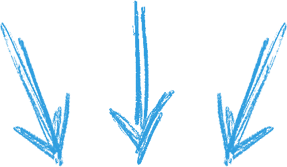 2016
110 ezer
2017 – Q2
119 ezer
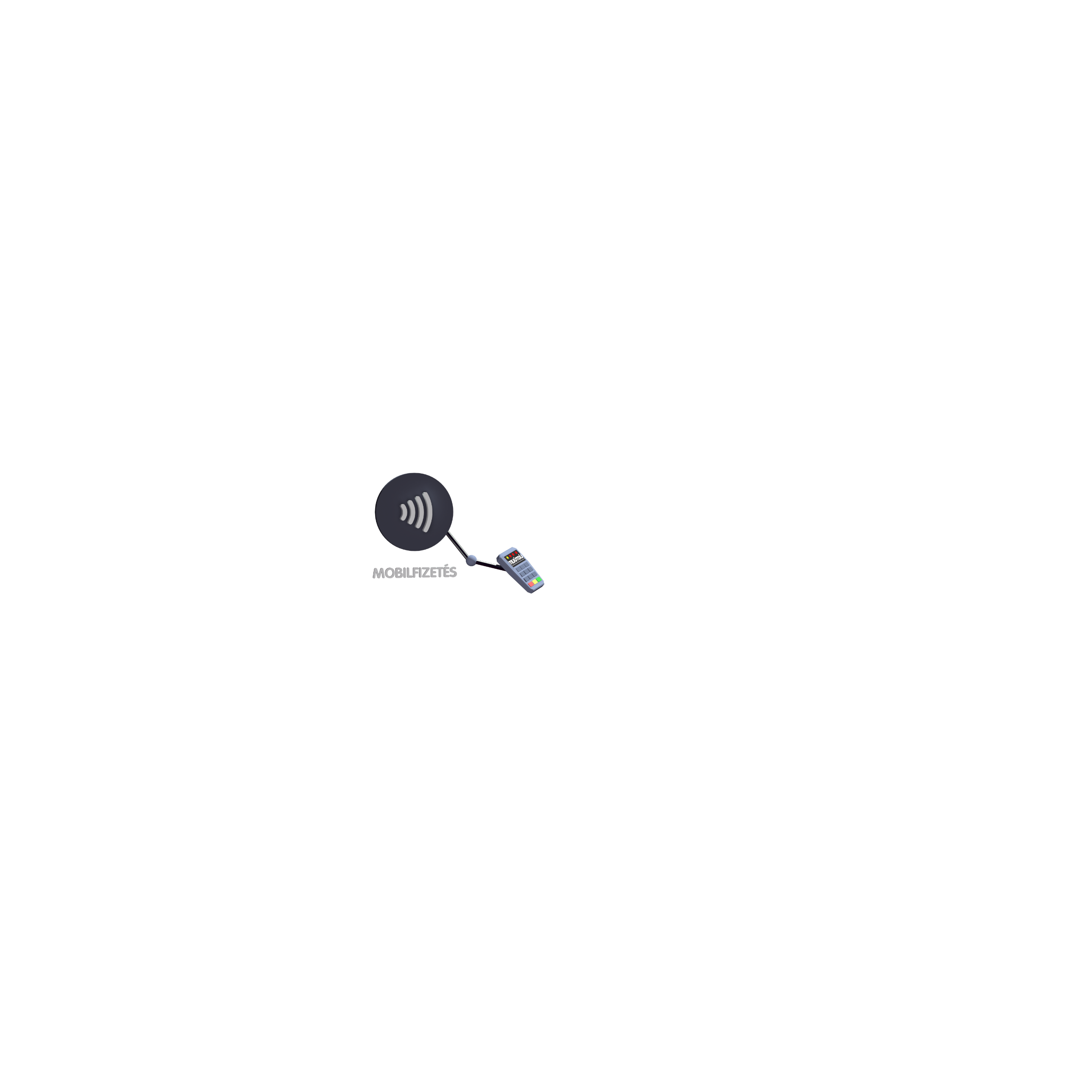 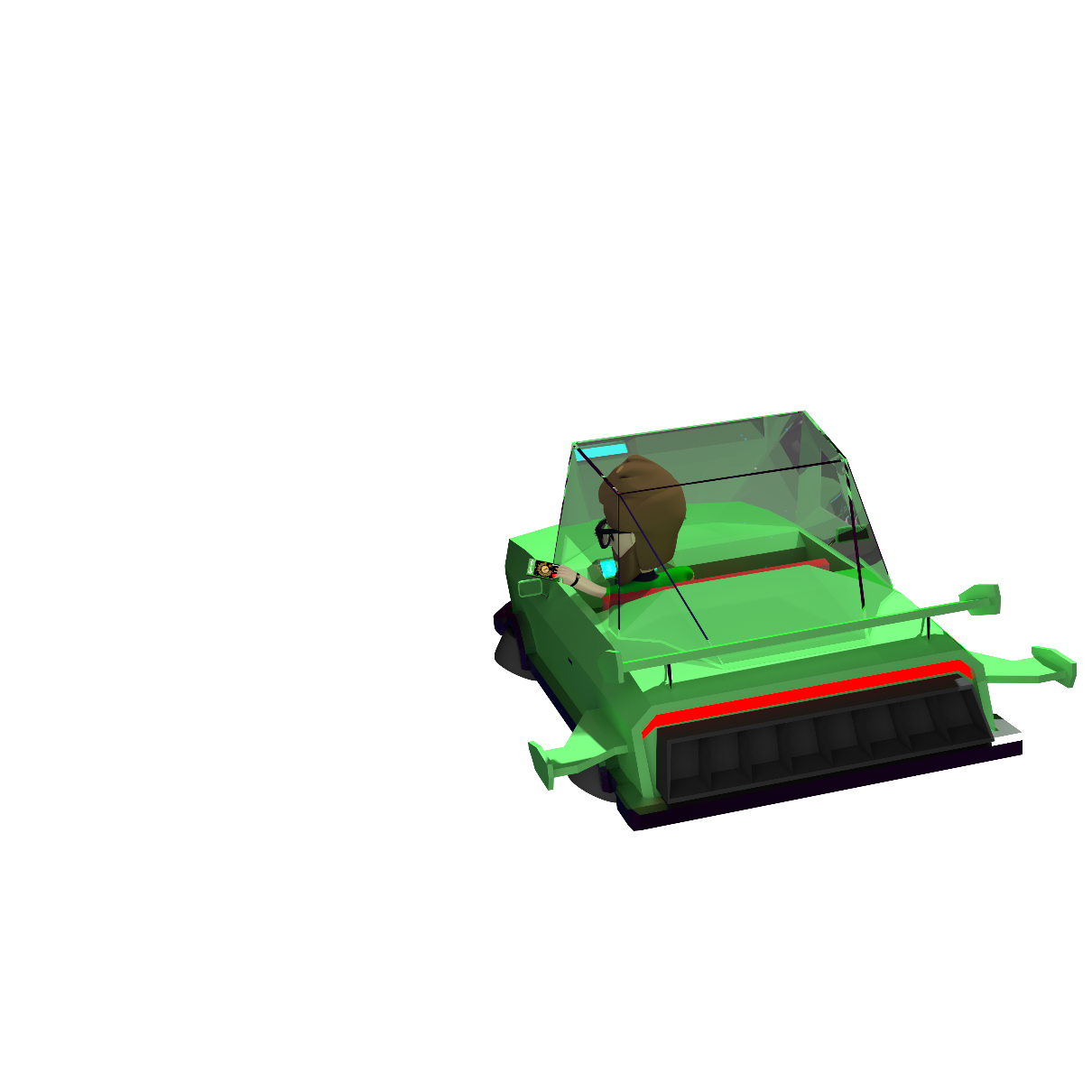 NFC fizetés:~100.000 érintéses fizetésre 
alkalmas POS terminál
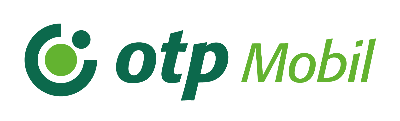 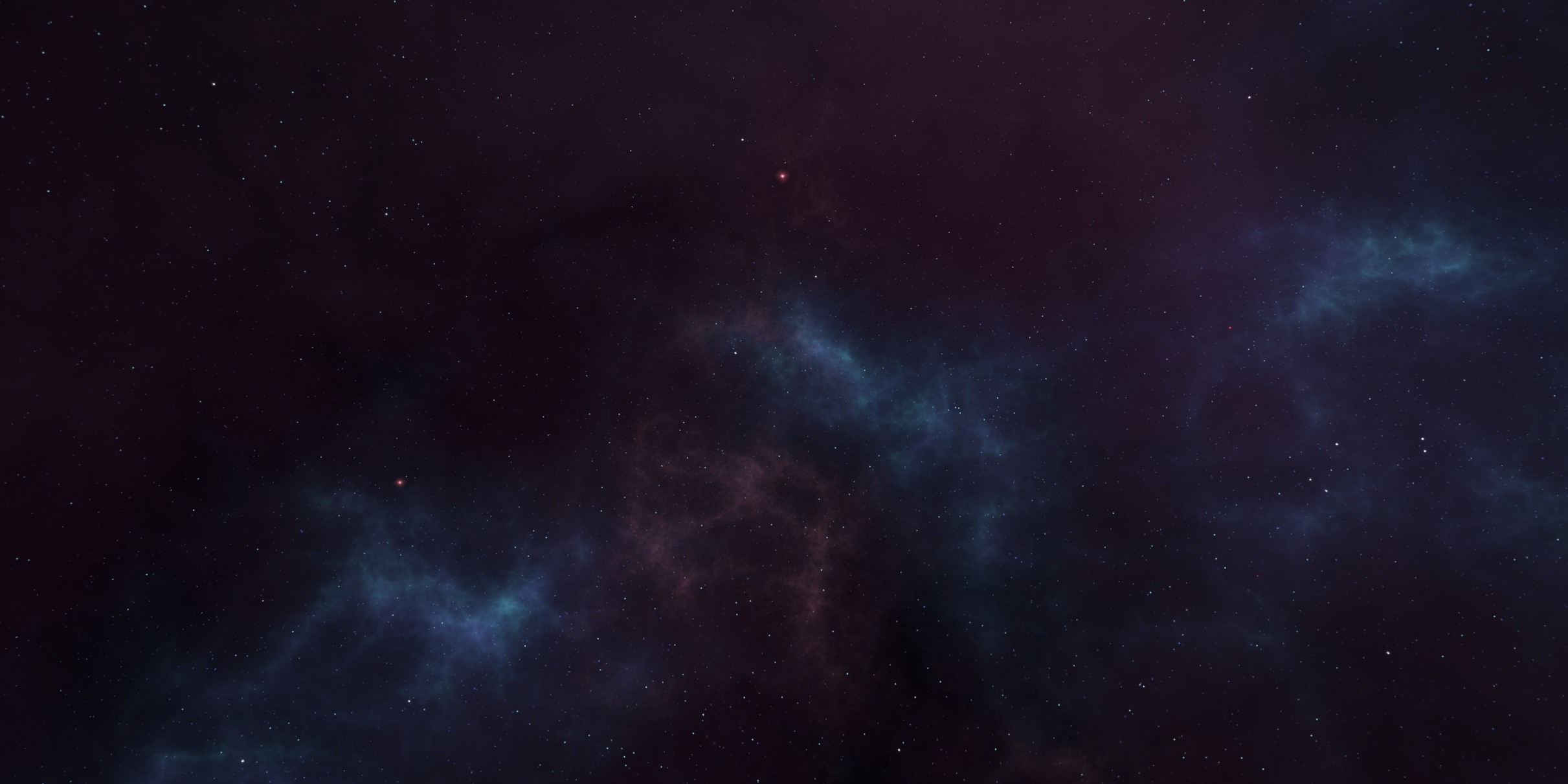 Mobilfizetés a Simple alkalmazással
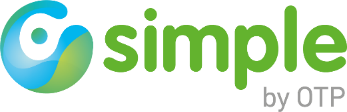 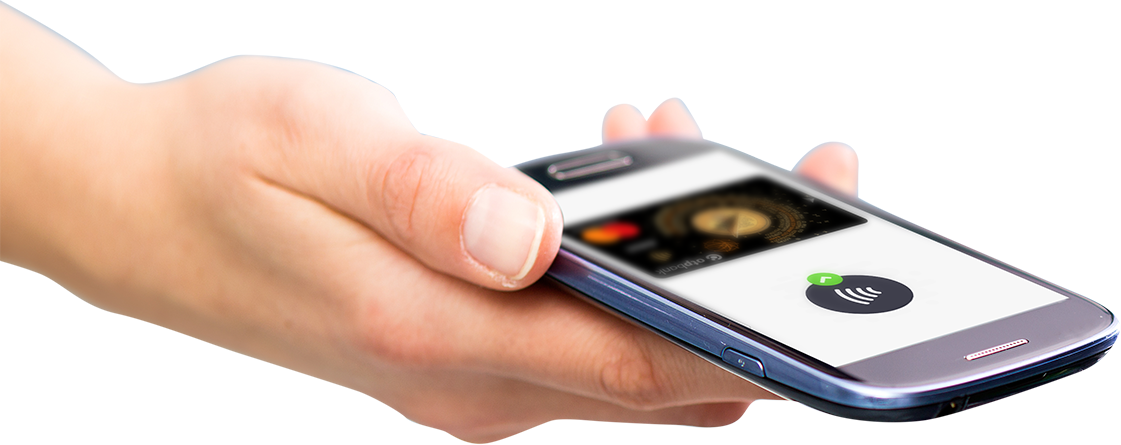 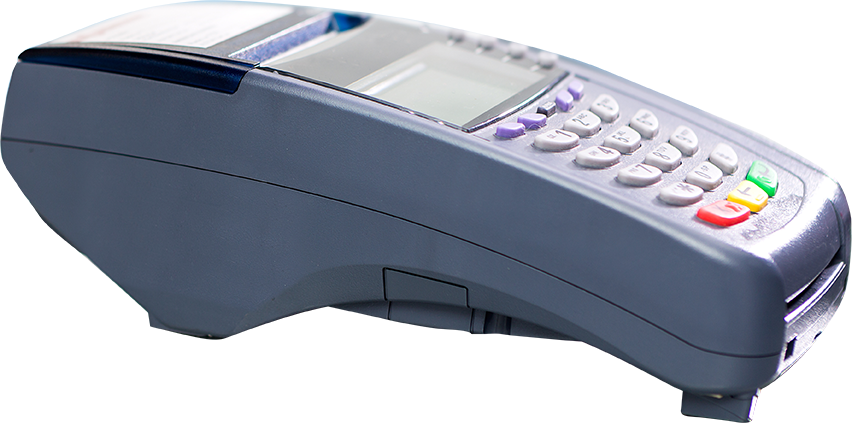 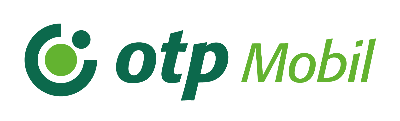 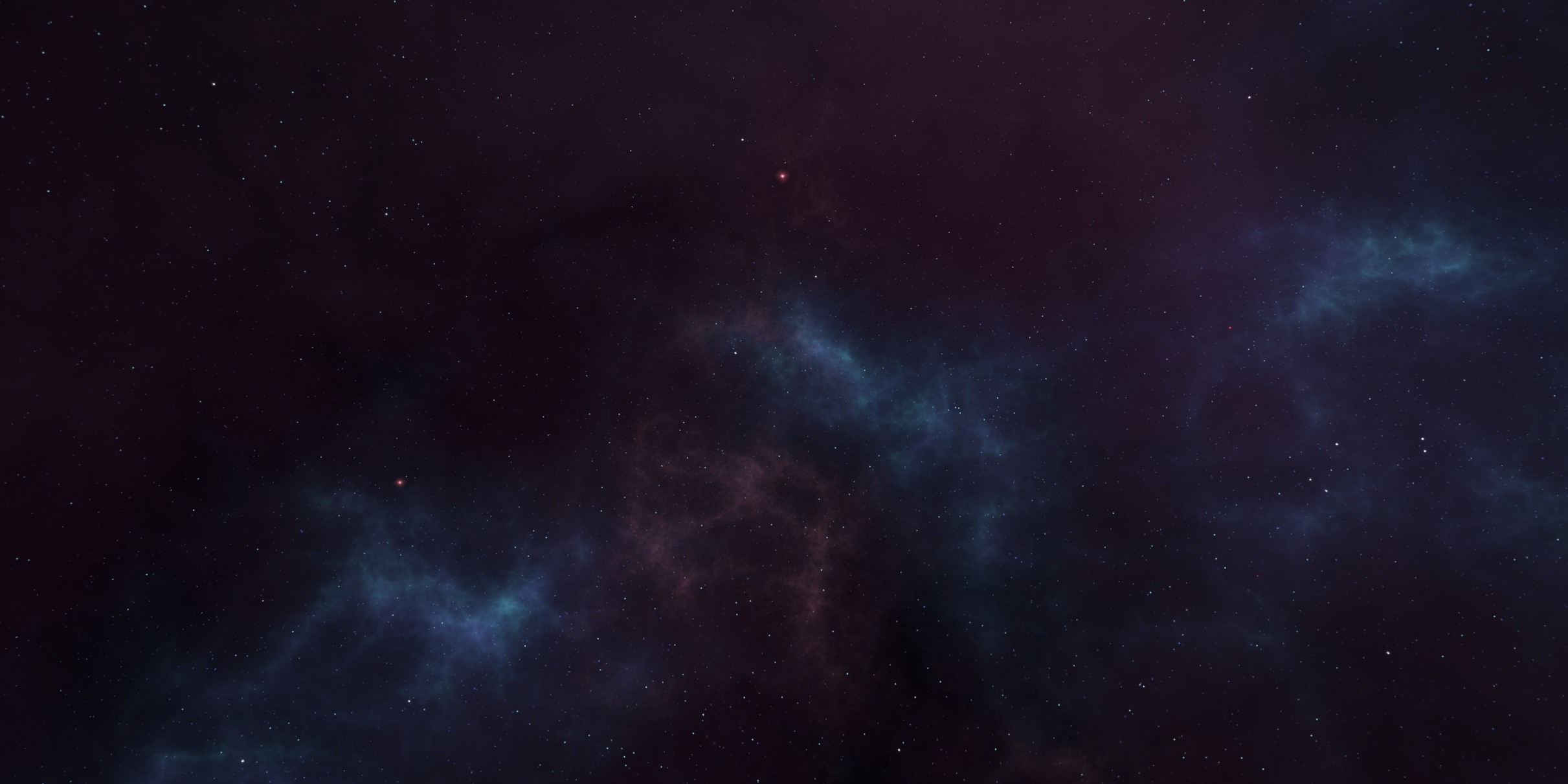 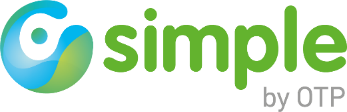 Mobilfizetés az OTP Bank ügyfeleinek
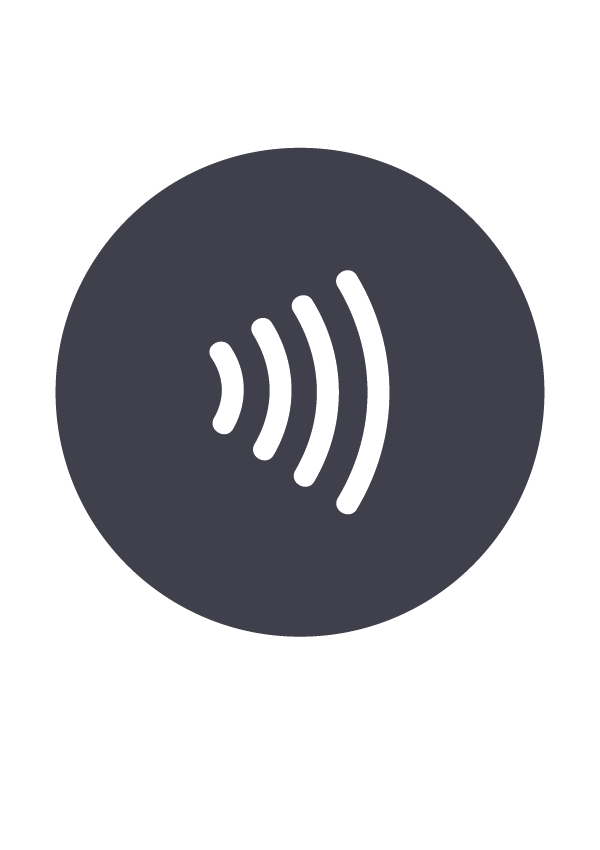 10 nap

10.000+ db
23.000+ trx
75+ millió Ft
78 nap

220.000+
840+ millió Ft
Átlag 3800 Ft
72 óra

6000+ db
~6000 trx
16,5+ millió Ft
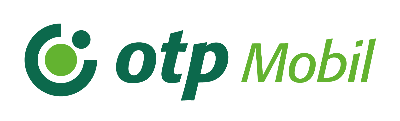 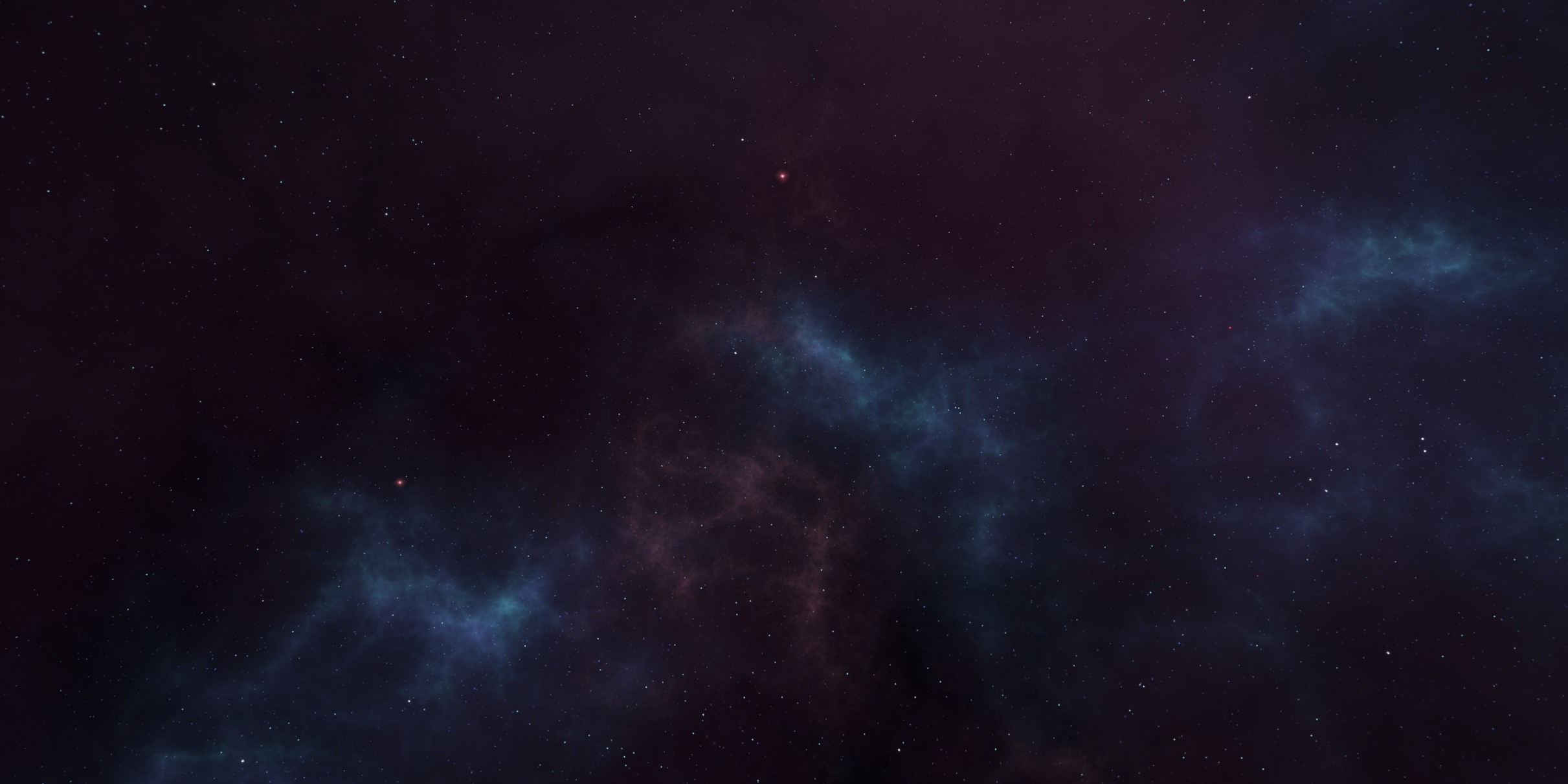 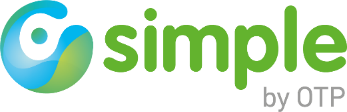 Mobilfizetés mindenkinek
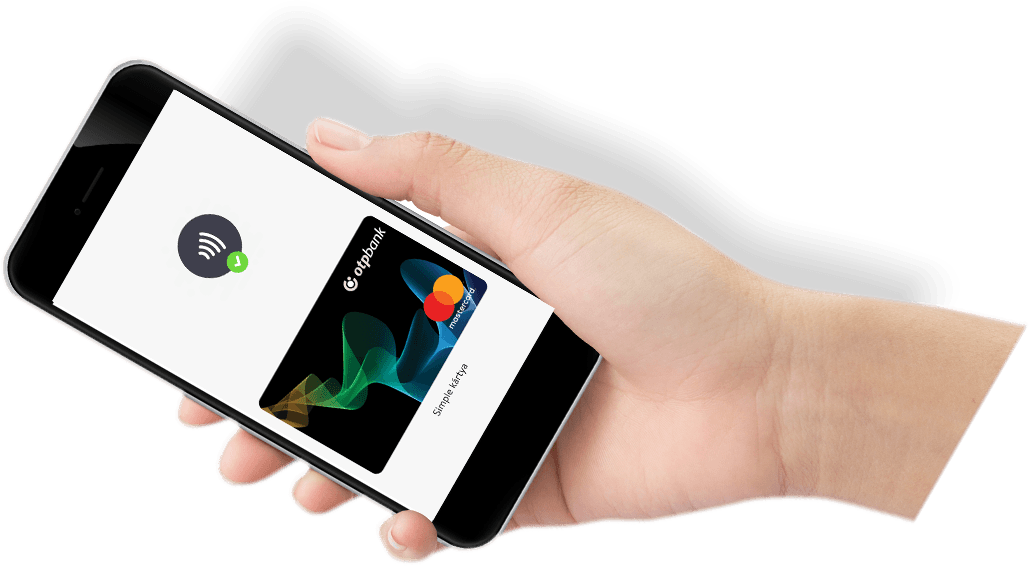 72 óra

1400+ db
1400+ trx
3 millió Ft
33 nap

5000 b
22.000+ trx
40+ millió Ft
Jelenleg

45.000+ trx
82+ millió Ft
132 millió Ft feltöltés
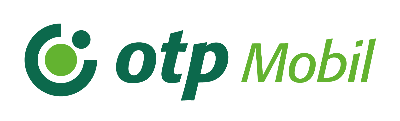 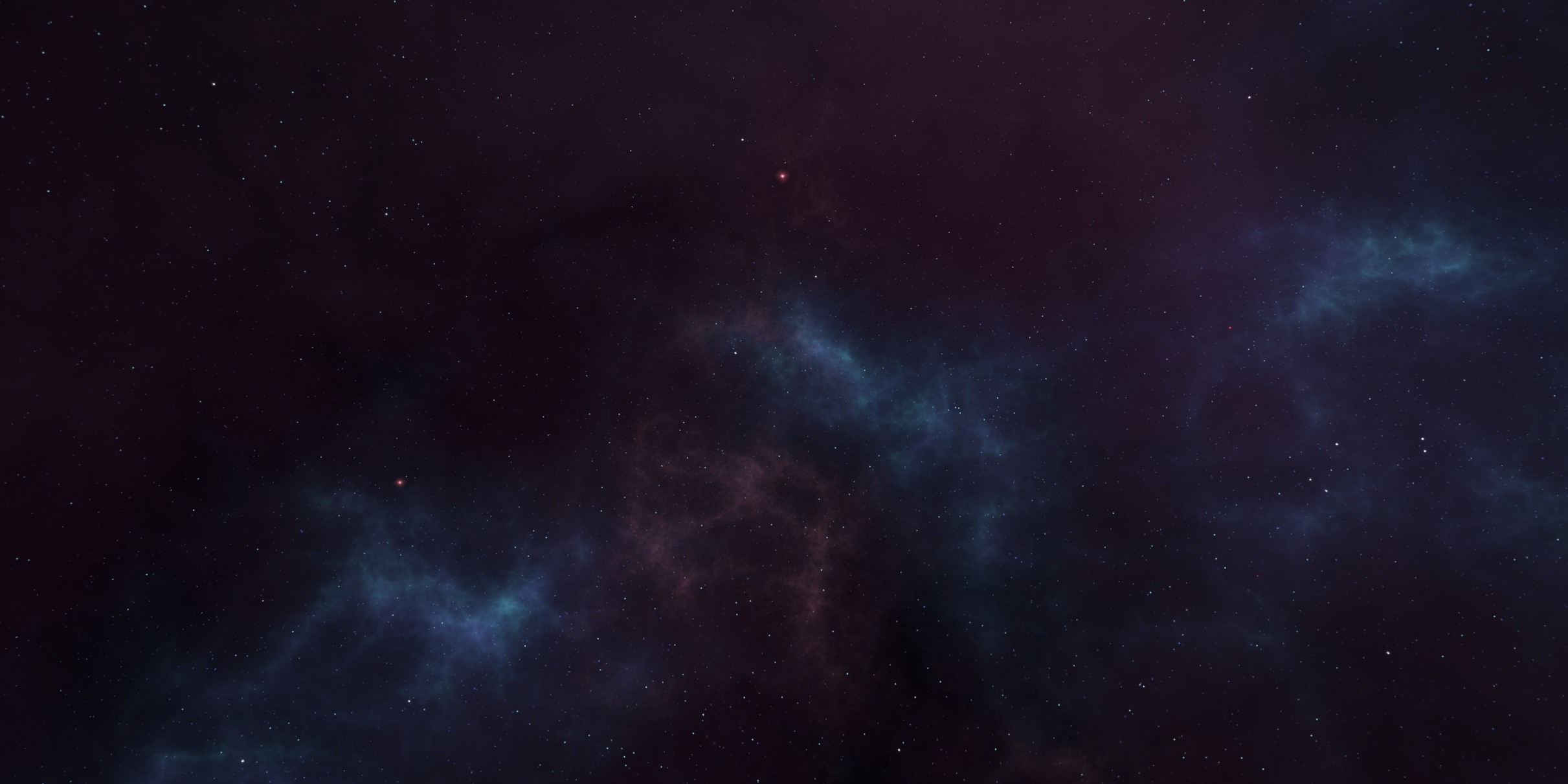 Simple és SimplePay elfogadóhelyek száma  Magyarországon
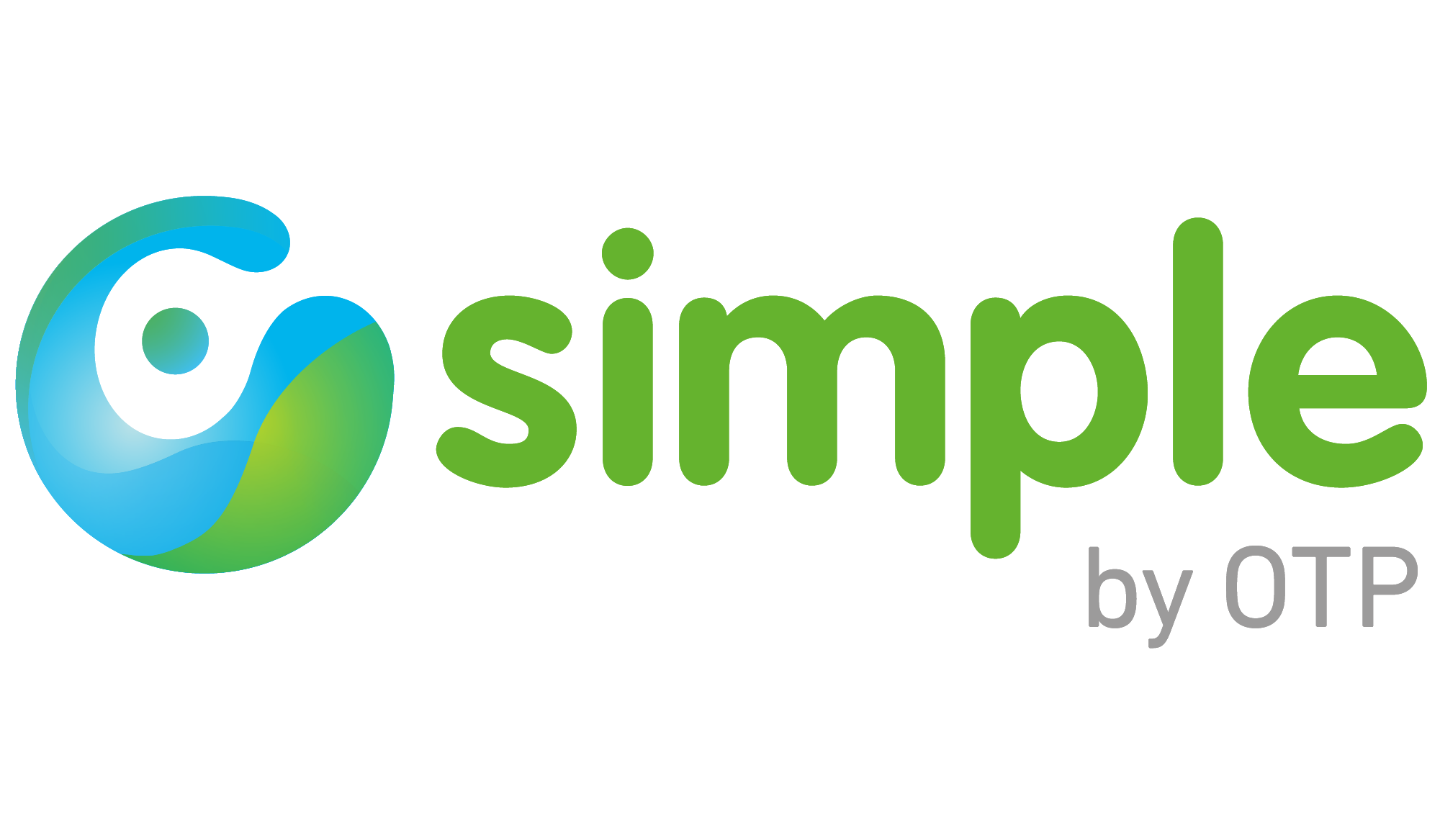 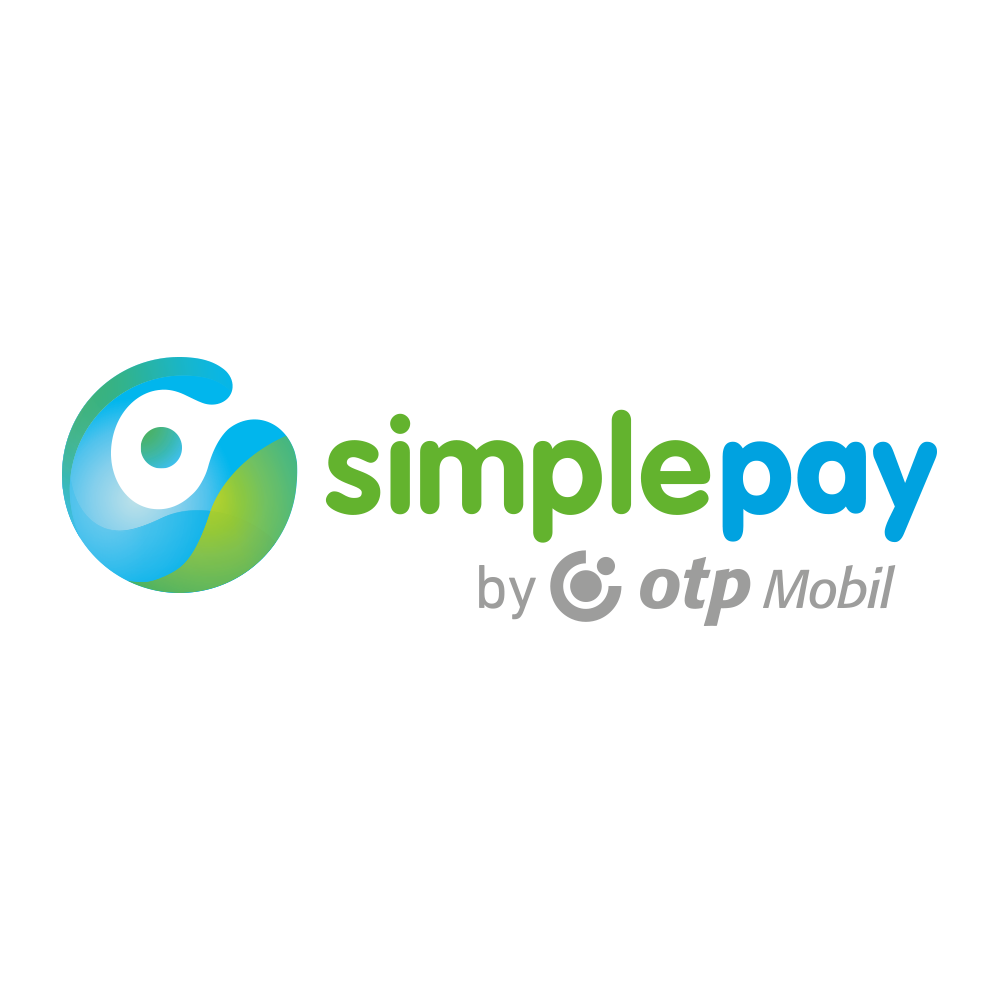 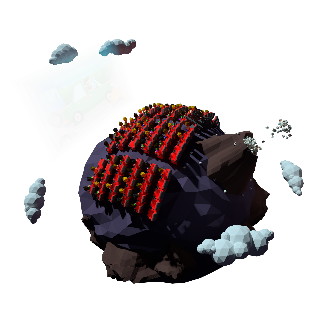 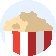 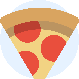 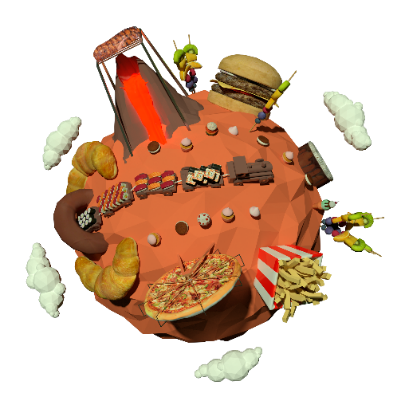 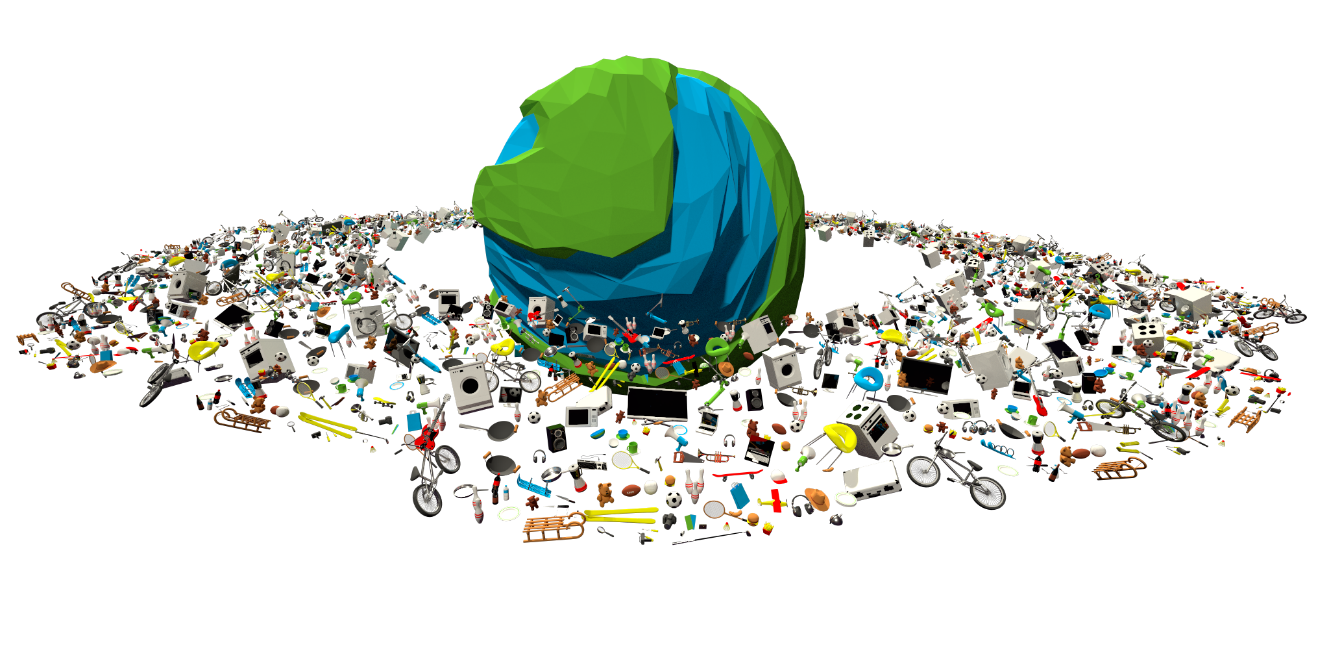 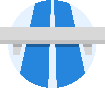 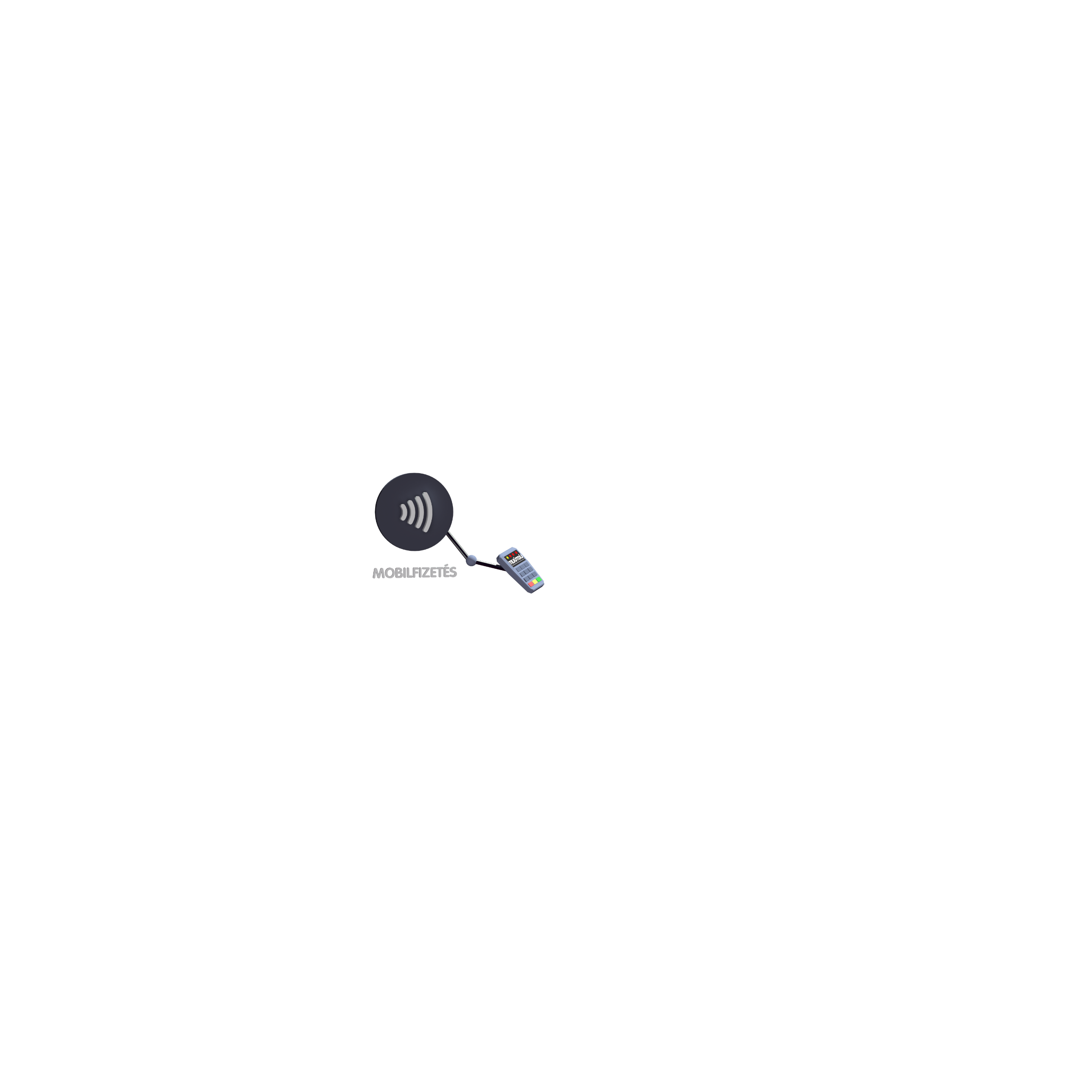 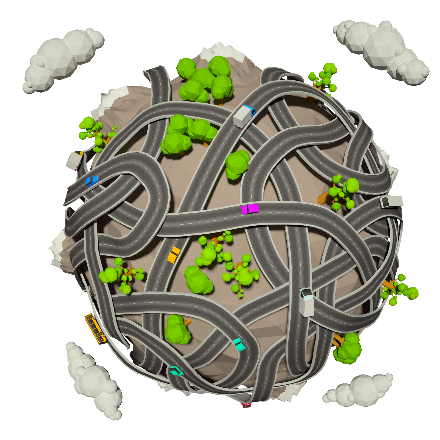 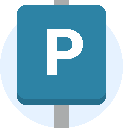 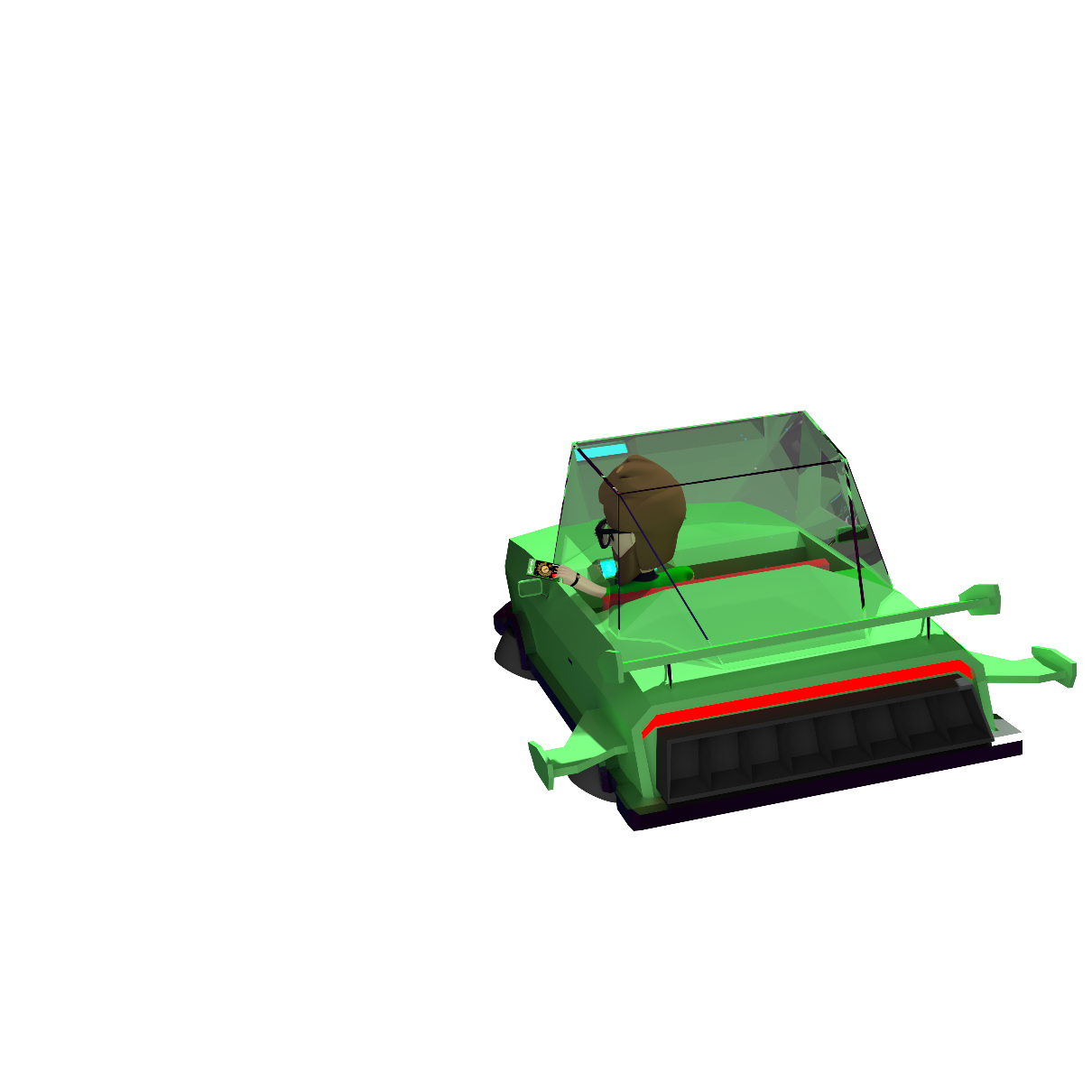 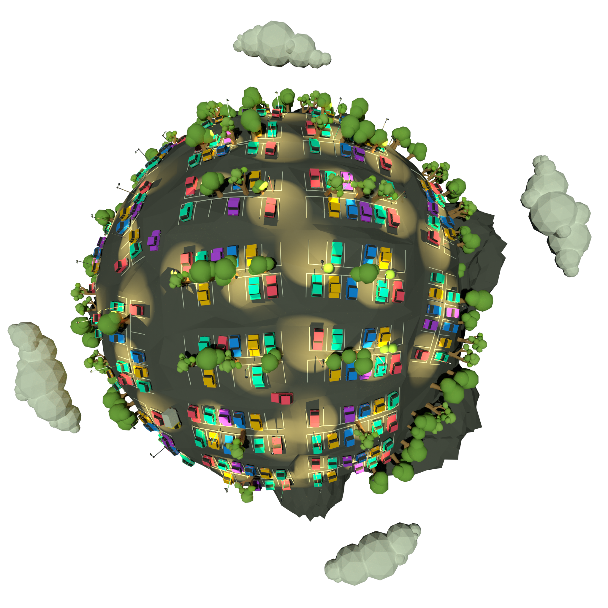 NFC fizetés:~100.000 PayPass-képes POS terminál
SimplePay:
3000+ webshop
In-app vásárlás: ~4000+
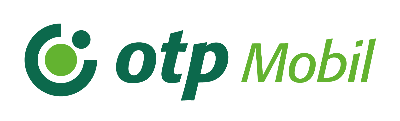 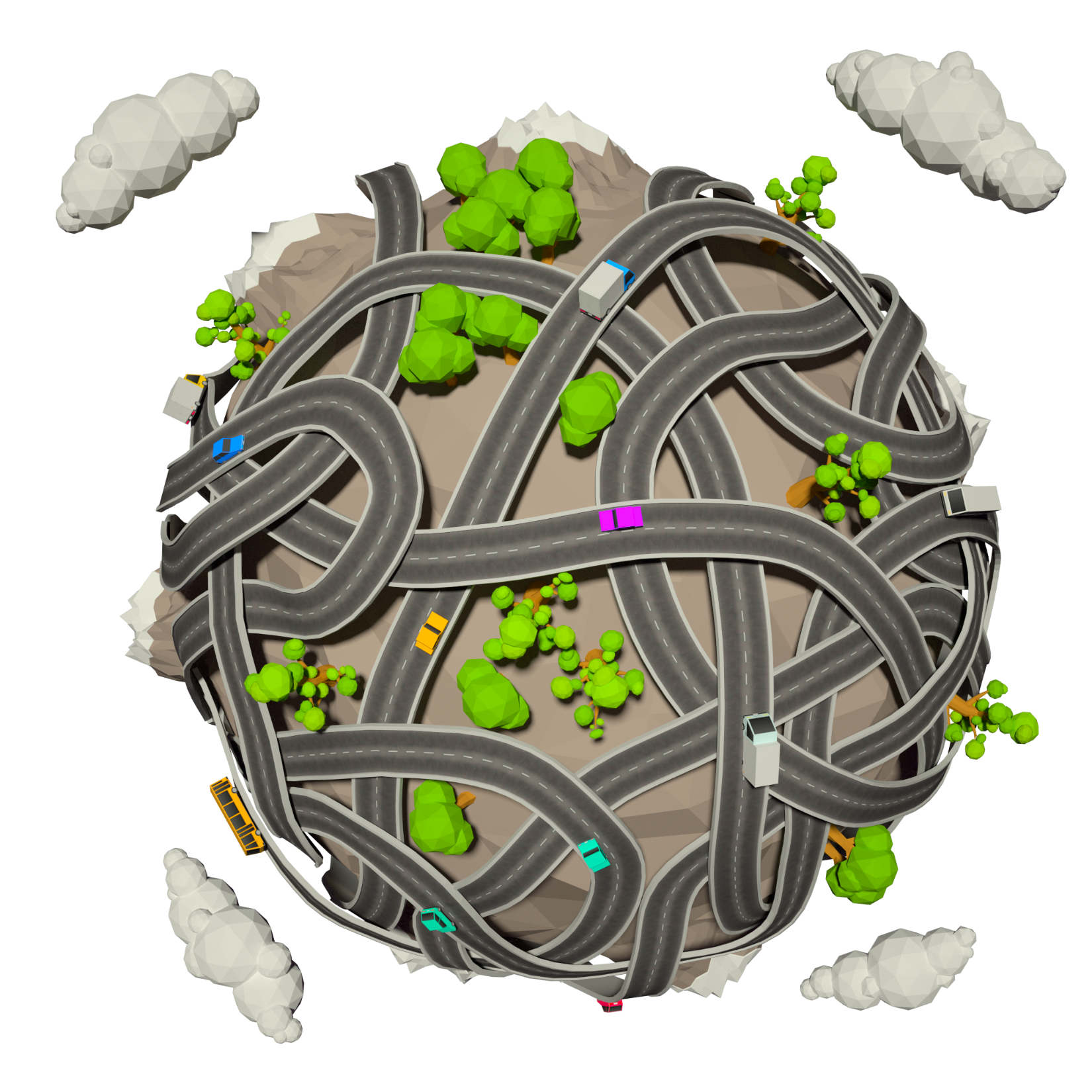 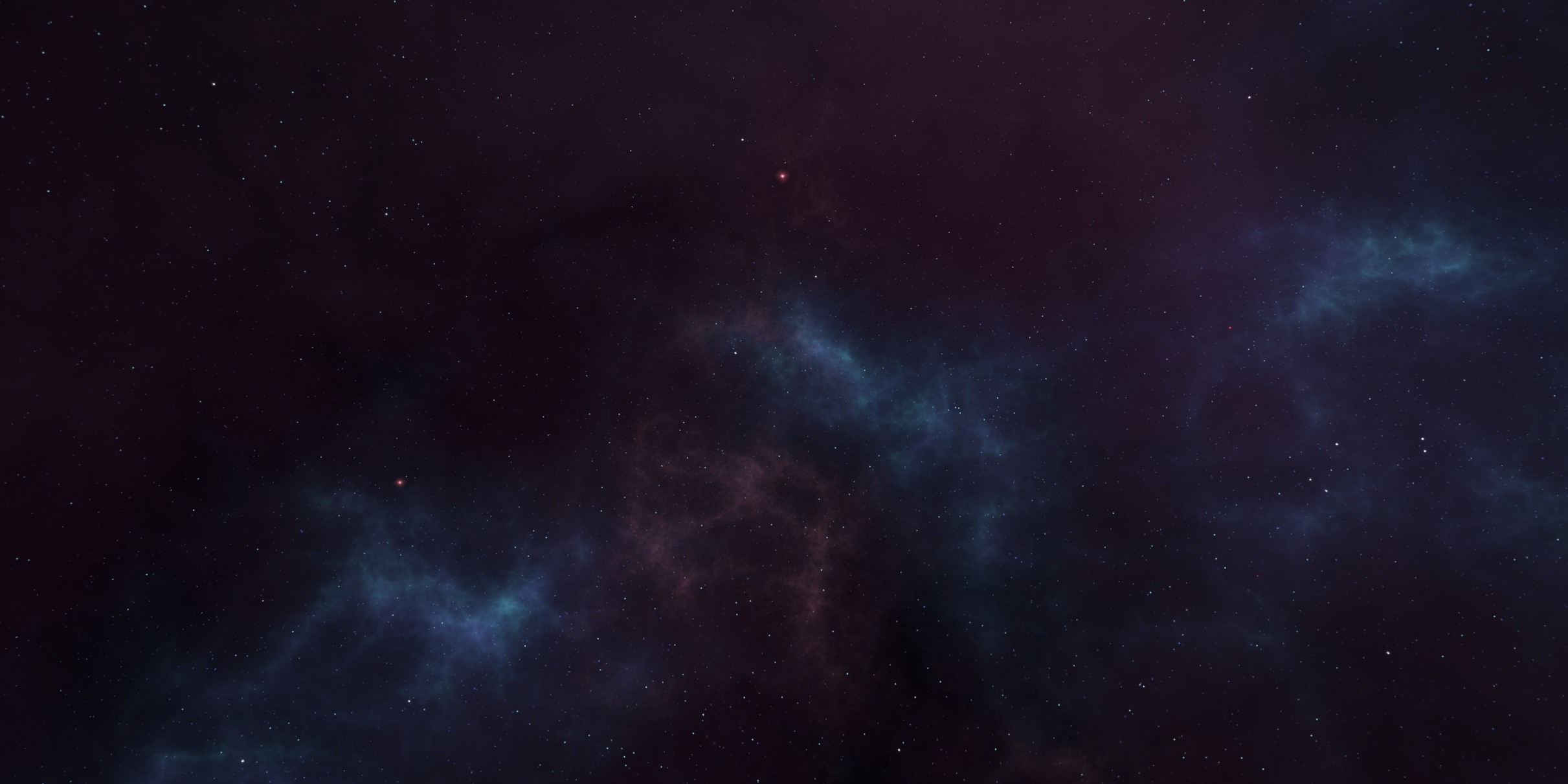 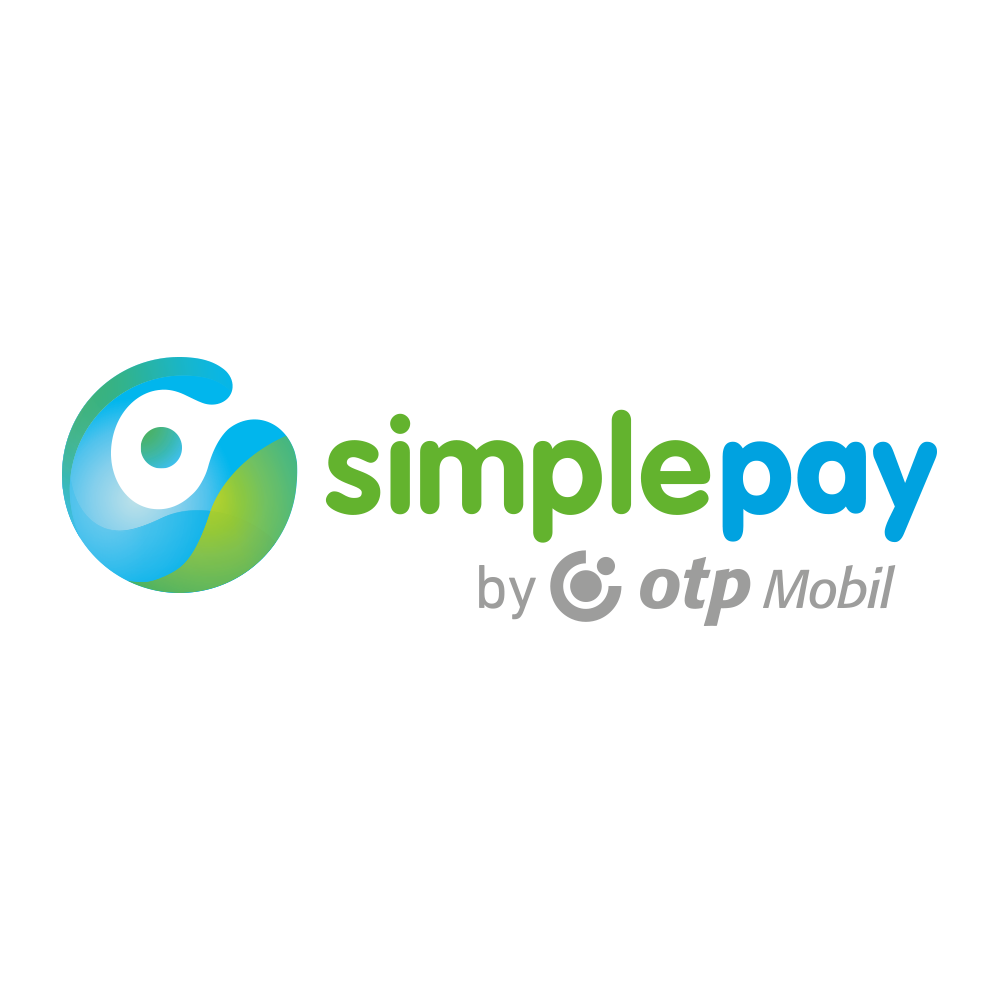 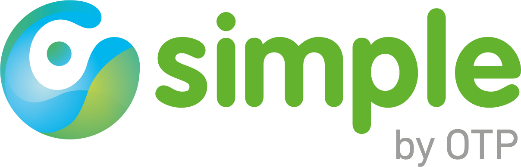 Köszönöm a figyelmet!
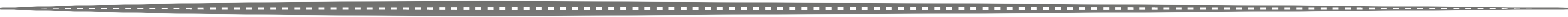 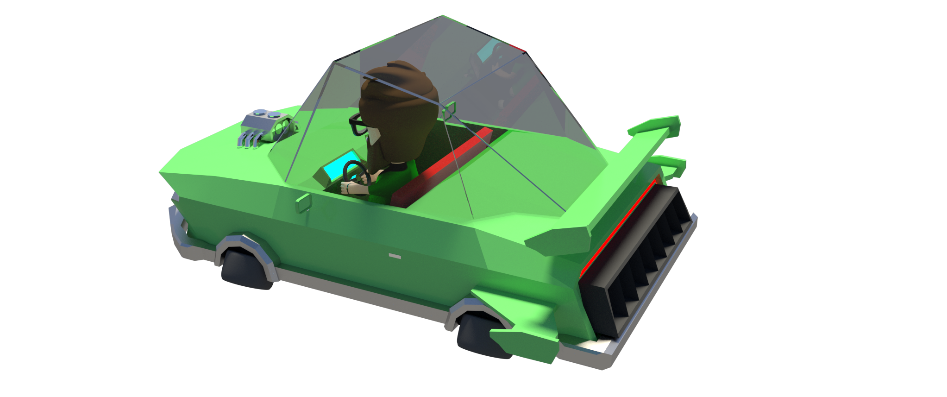 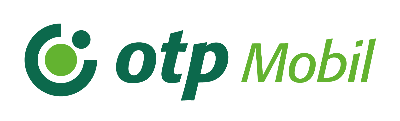